Editor vs Word processor
Recommendation:
Microsoft Visual Studio Code: https://code.visualstudio.com/
Multiplatform (Windows, MacOS, Linux)
Multilanguage
Integrated Development Editor (IDE)
テキストエディタ: Visual Studio Code (VSCode)
https://code.visualstudio.com/

・ 現在最も広く使われている
・ 無料
・ 多言語対応、マルチプラットフォーム (Win, macOS, Linux)
・ 拡張機能 (python, CSV, ChatGPT, github copilot、その他たくさん)
Visual Code Studioのインストール
https://code.visualstudio.com/からダウンロード
インストーラを起動し、指示に従う
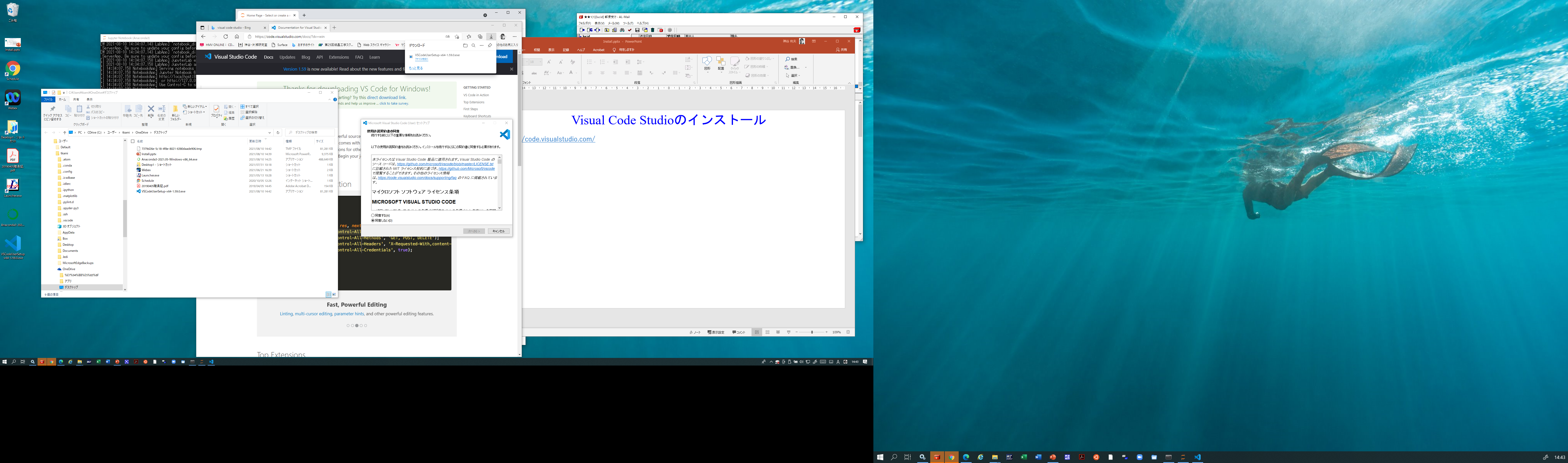 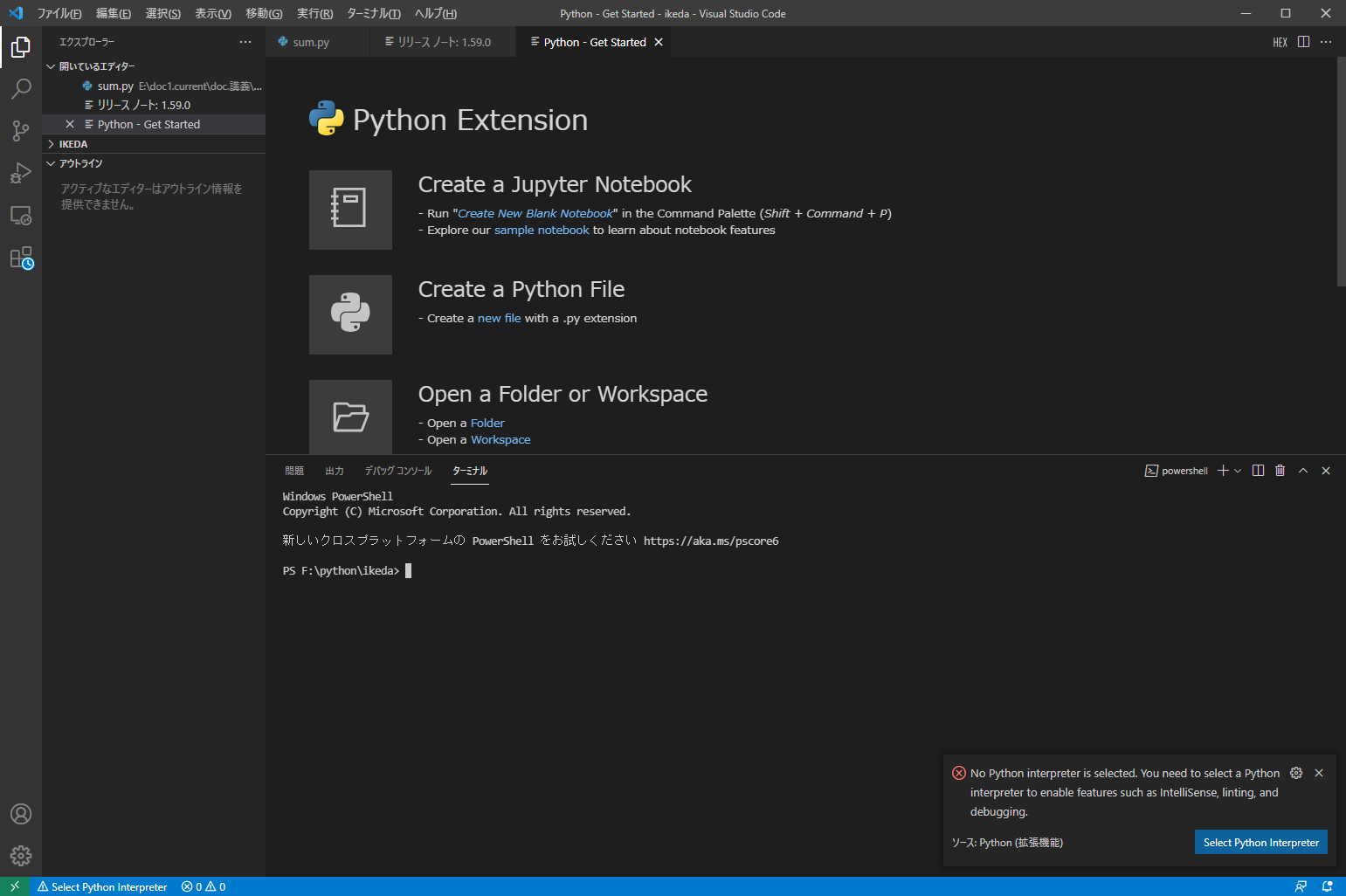 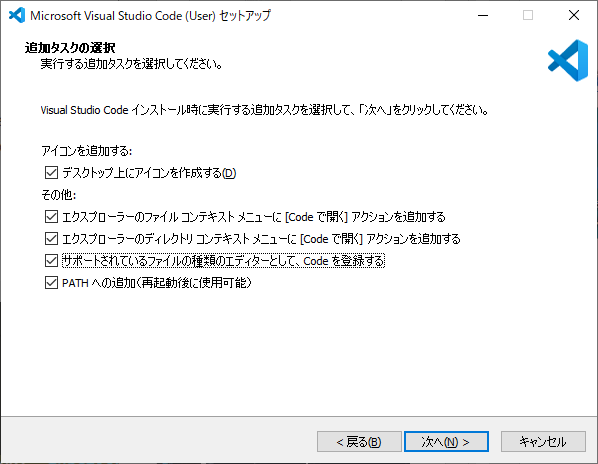 環境構築

Visual Code Studioに拡張機能をインストール
　・ 日本語拡張パック
　・ python拡張機能
　(・ CSV拡張機能)
Visual Code Studioの起動
HP: https://code.visualstudio.com/
実行方法: Windowsのタスクバー “検索”ボックスに “code” と入力して実行
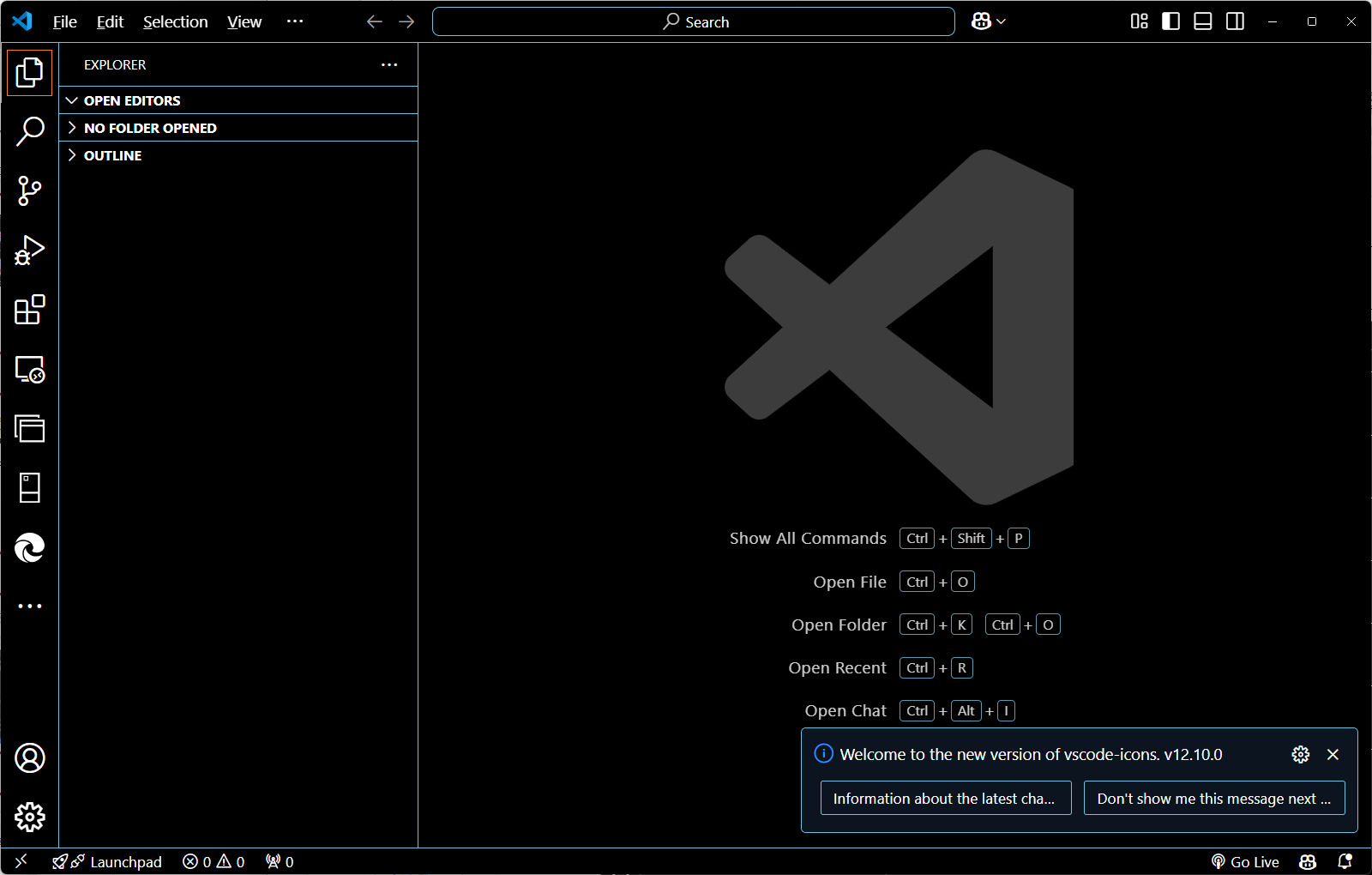 python 拡張機能: 日本語拡張パック
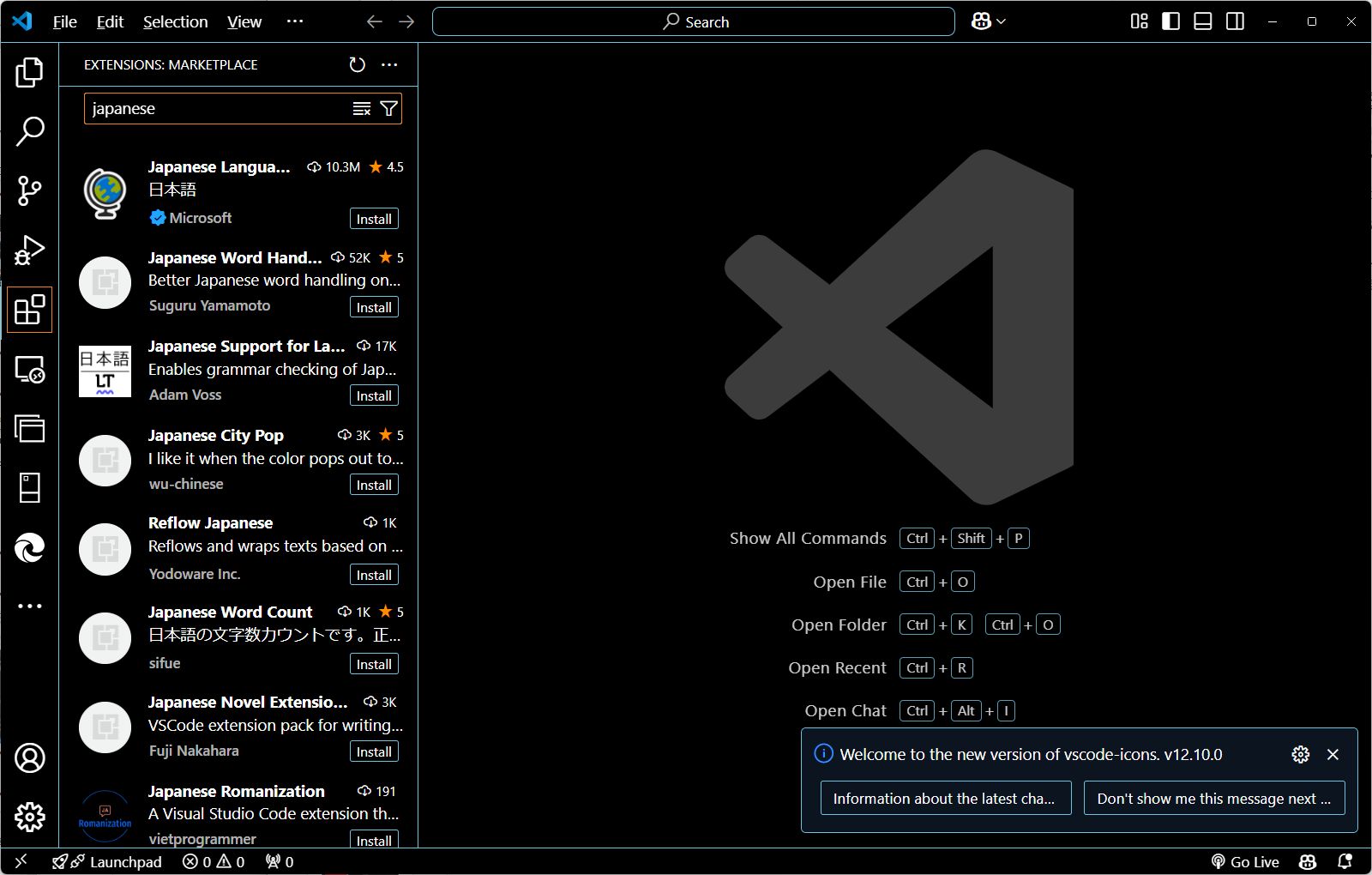 2. ‘japanese’を検索
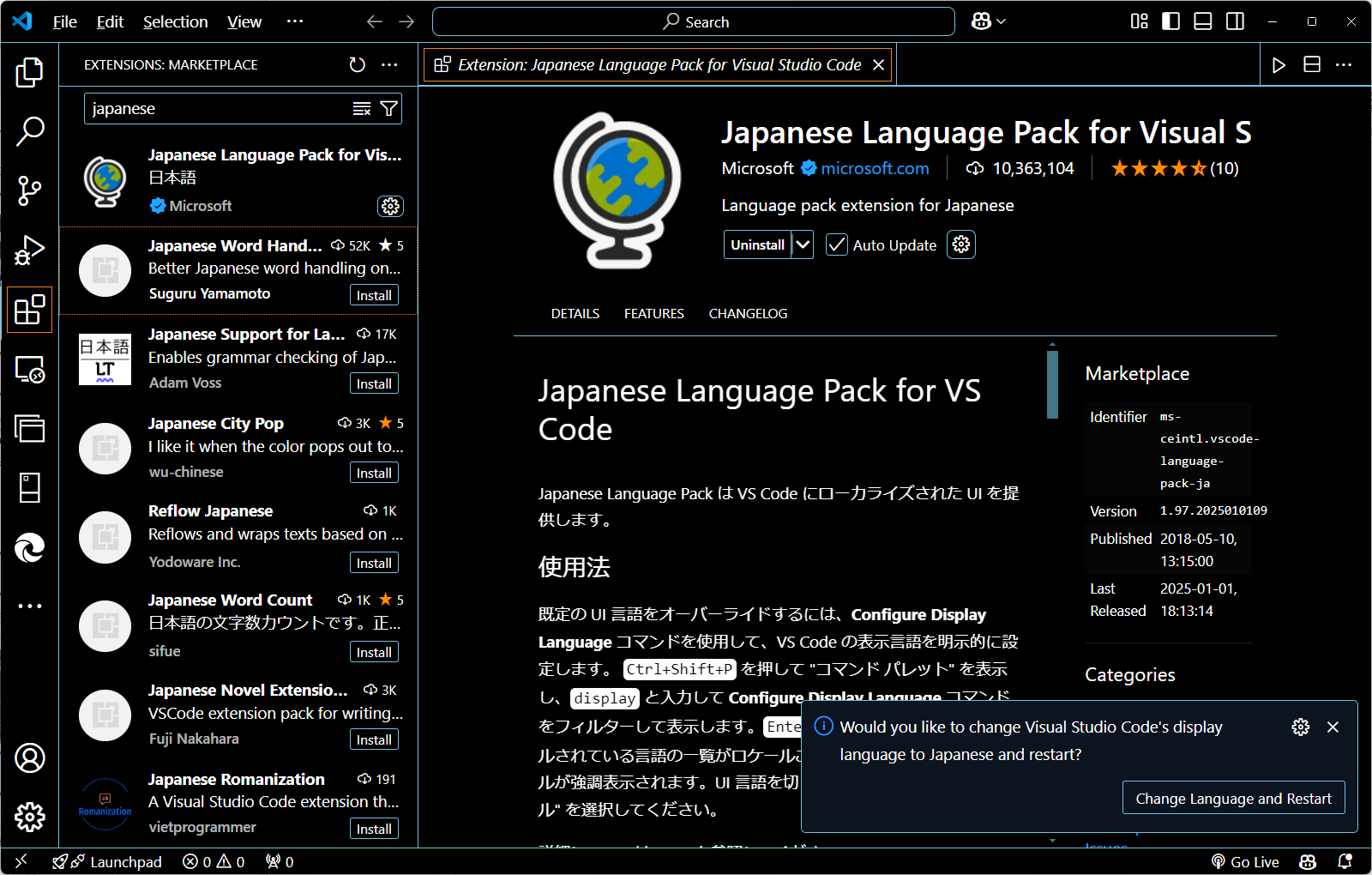 3. インストールをクリック
1. 拡張機能アイコン　をクリック
4. 再起動をクリック
日本語Visual Code Studio
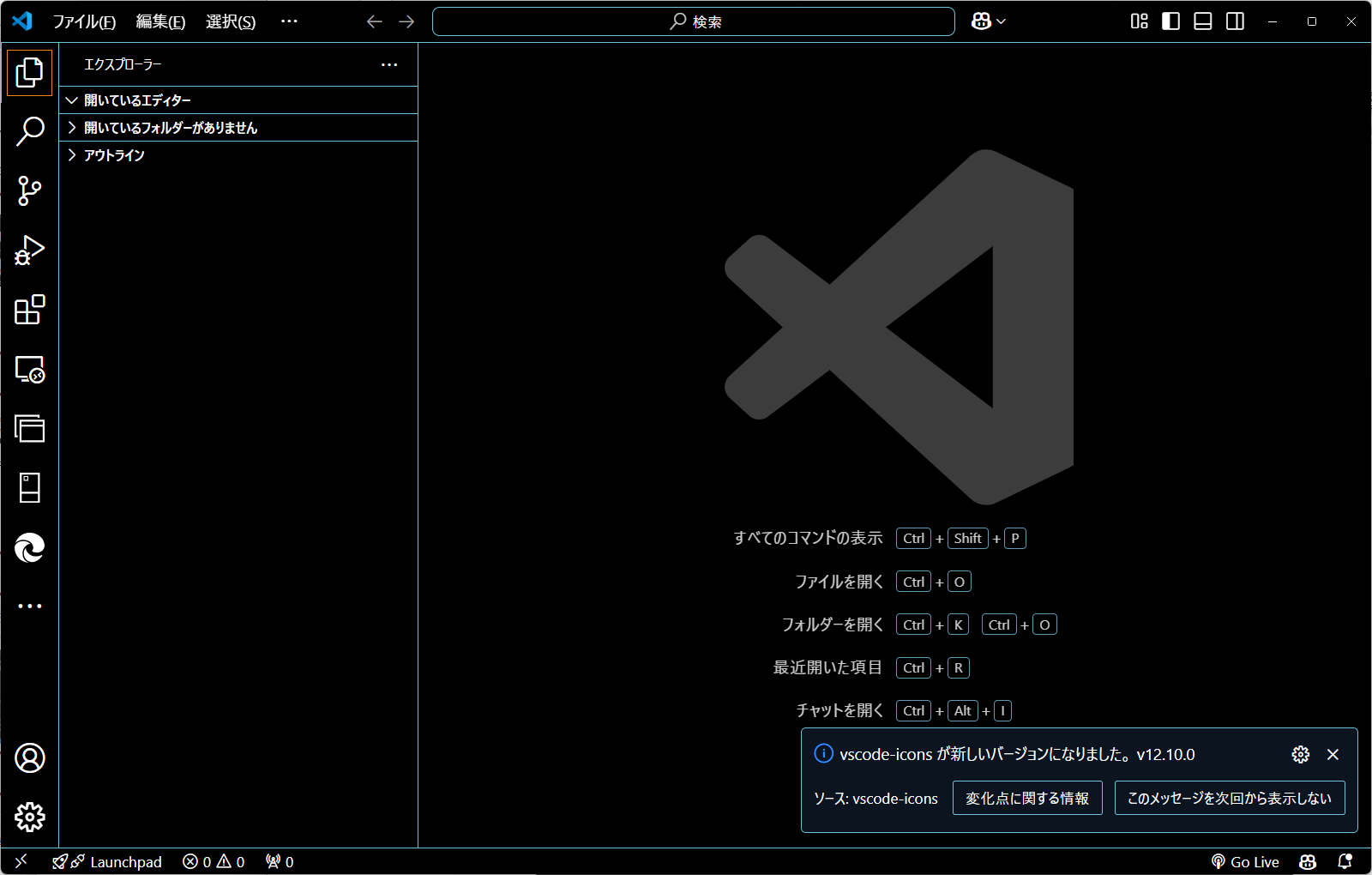 python 拡張機能
2. ‘python’を検索
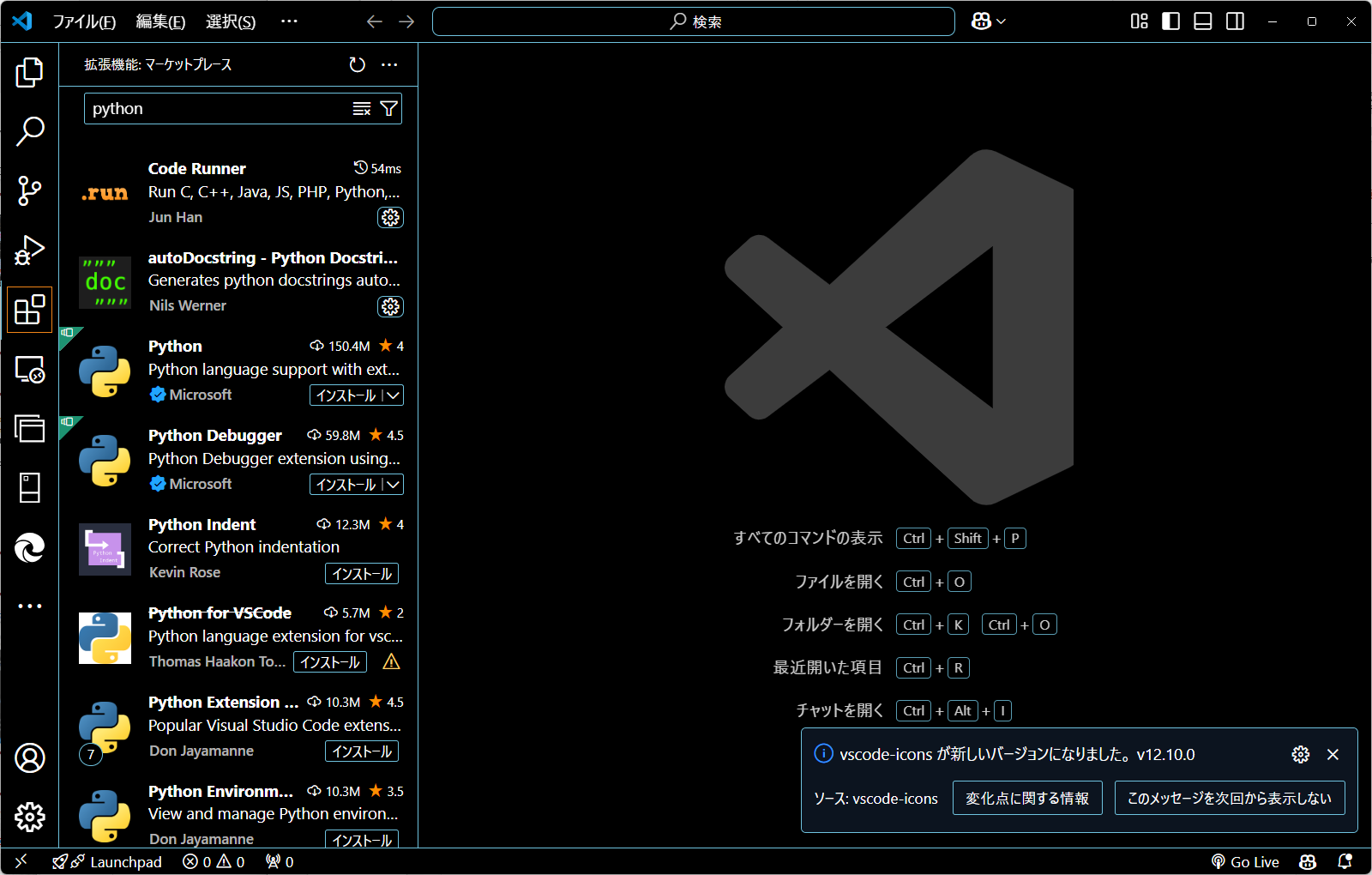 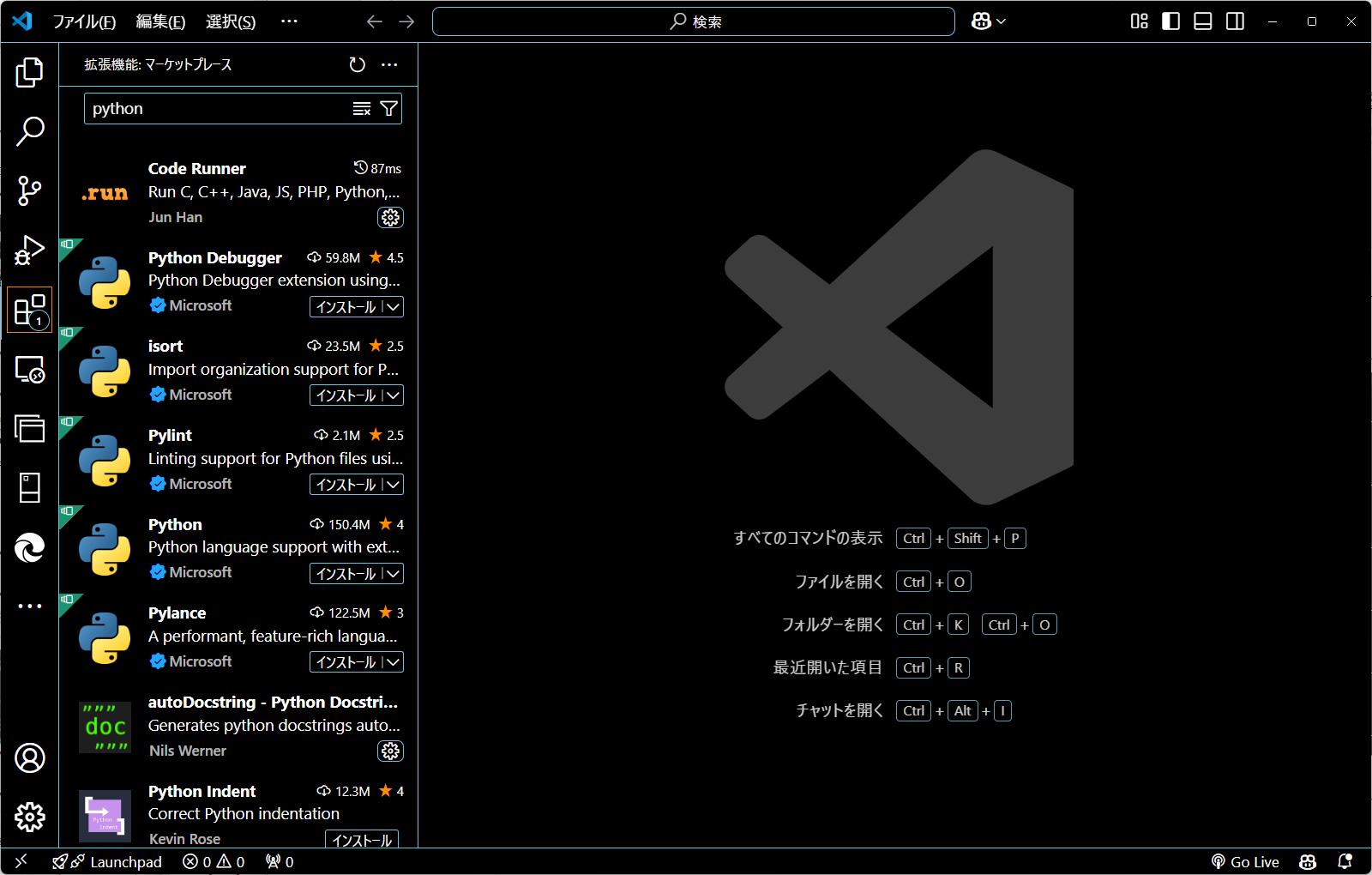 1. 拡張機能アイコン　をクリック
python
3. インストールをクリック
CSV 拡張機能
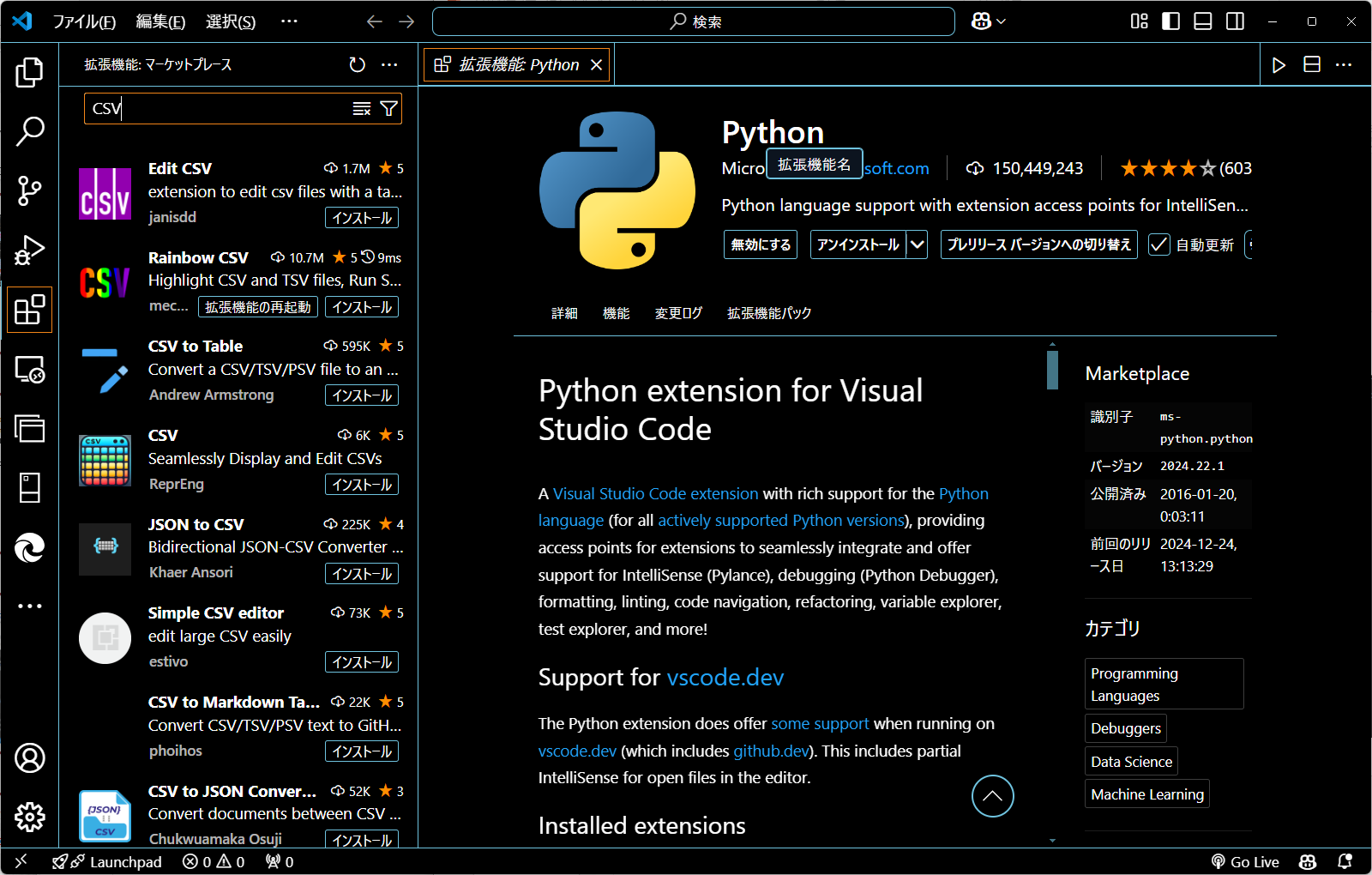 CSVファイルを読み込んで ‘Edit csv’をクリック
2. ‘CSV’を検索
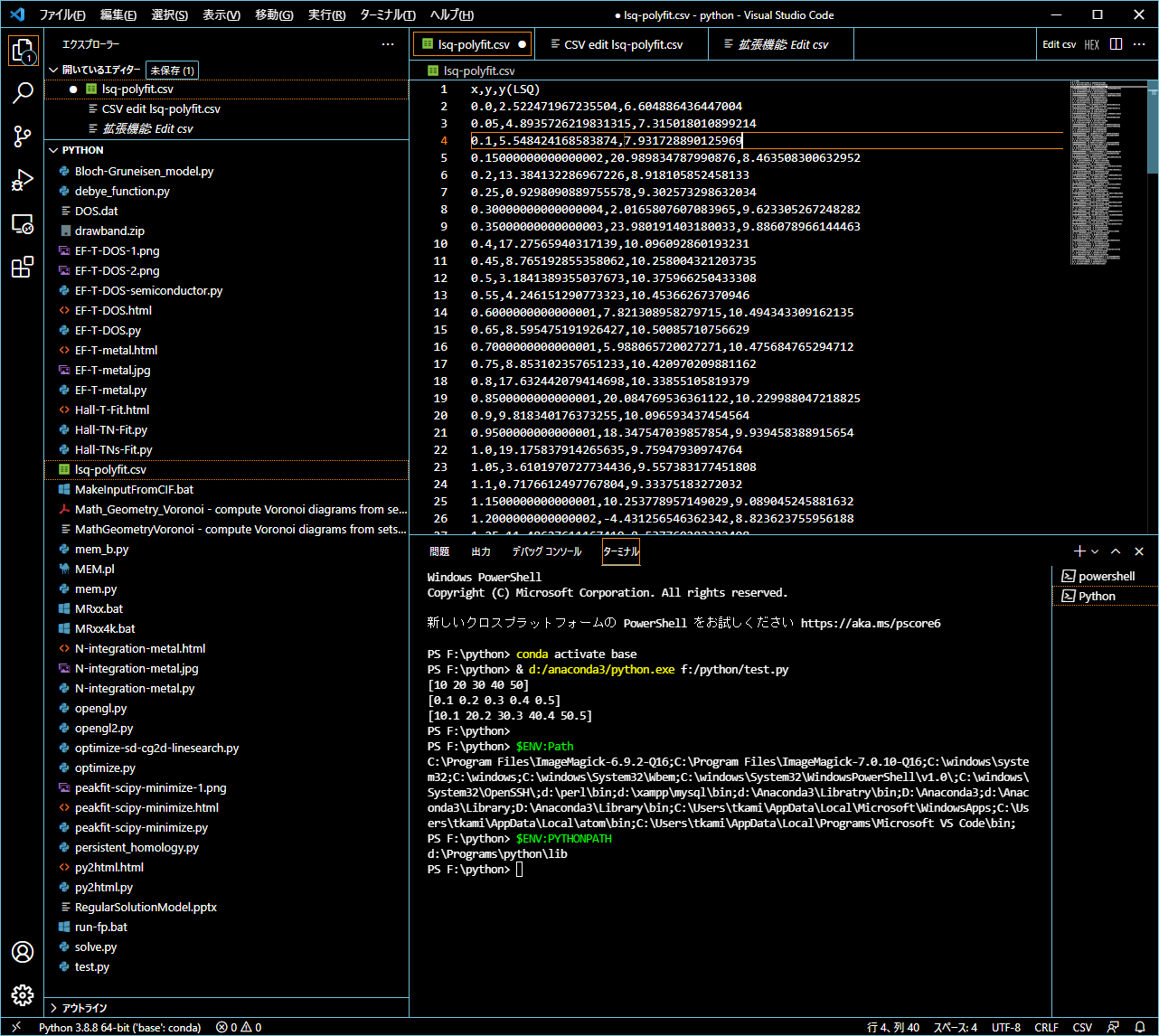 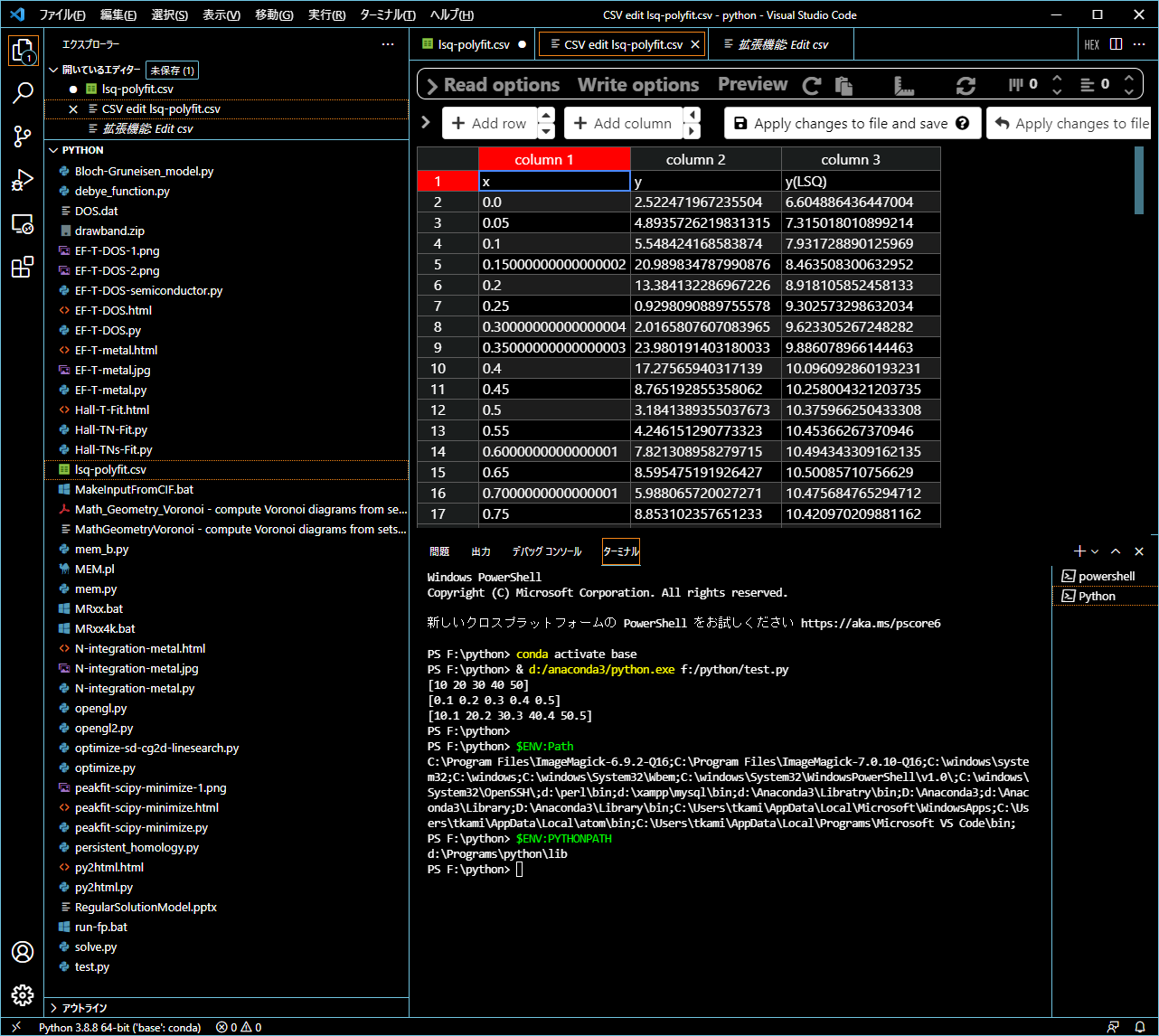 3. インストールをクリック
1. 拡張機能アイコン　をクリック
任意: 配色テーマ設定
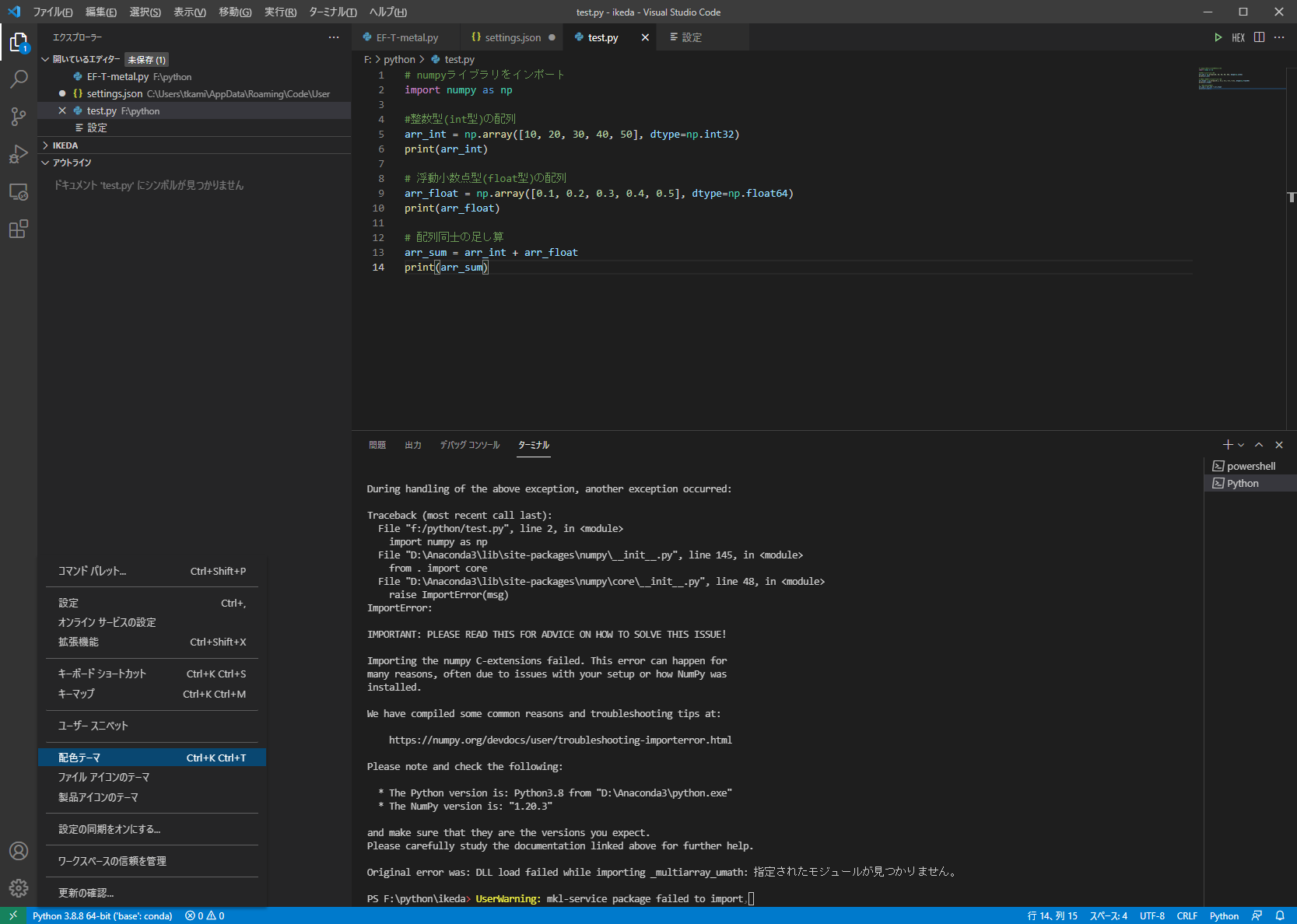 3. Choose your favorite    color theme
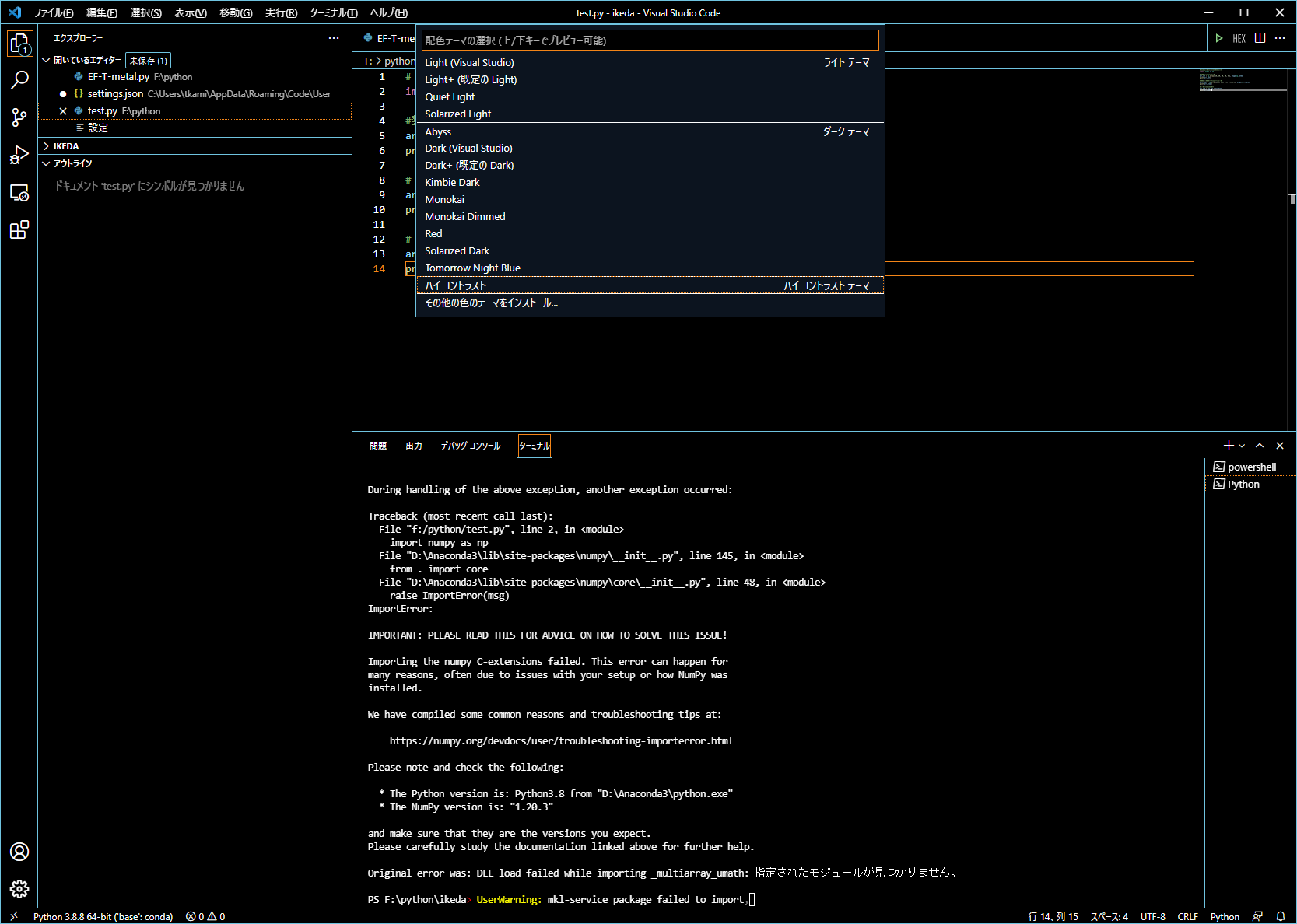 2. Choose ‘Color Theme’
1. Click Left-bottom icon
作業フォルダーに移動
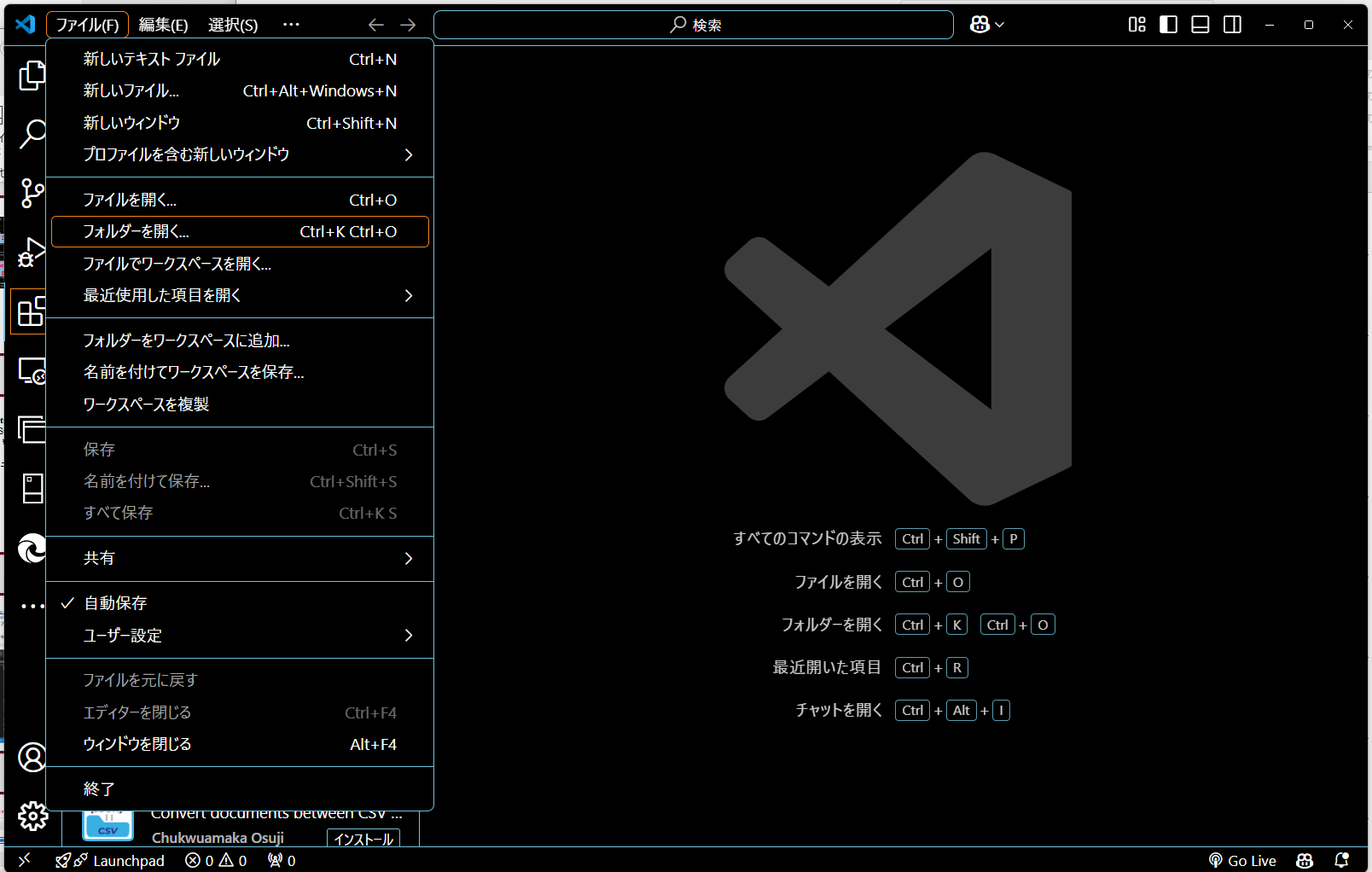 作業フォルダーを開く
例: d:\lecture
CSVファイルを作って動作確認
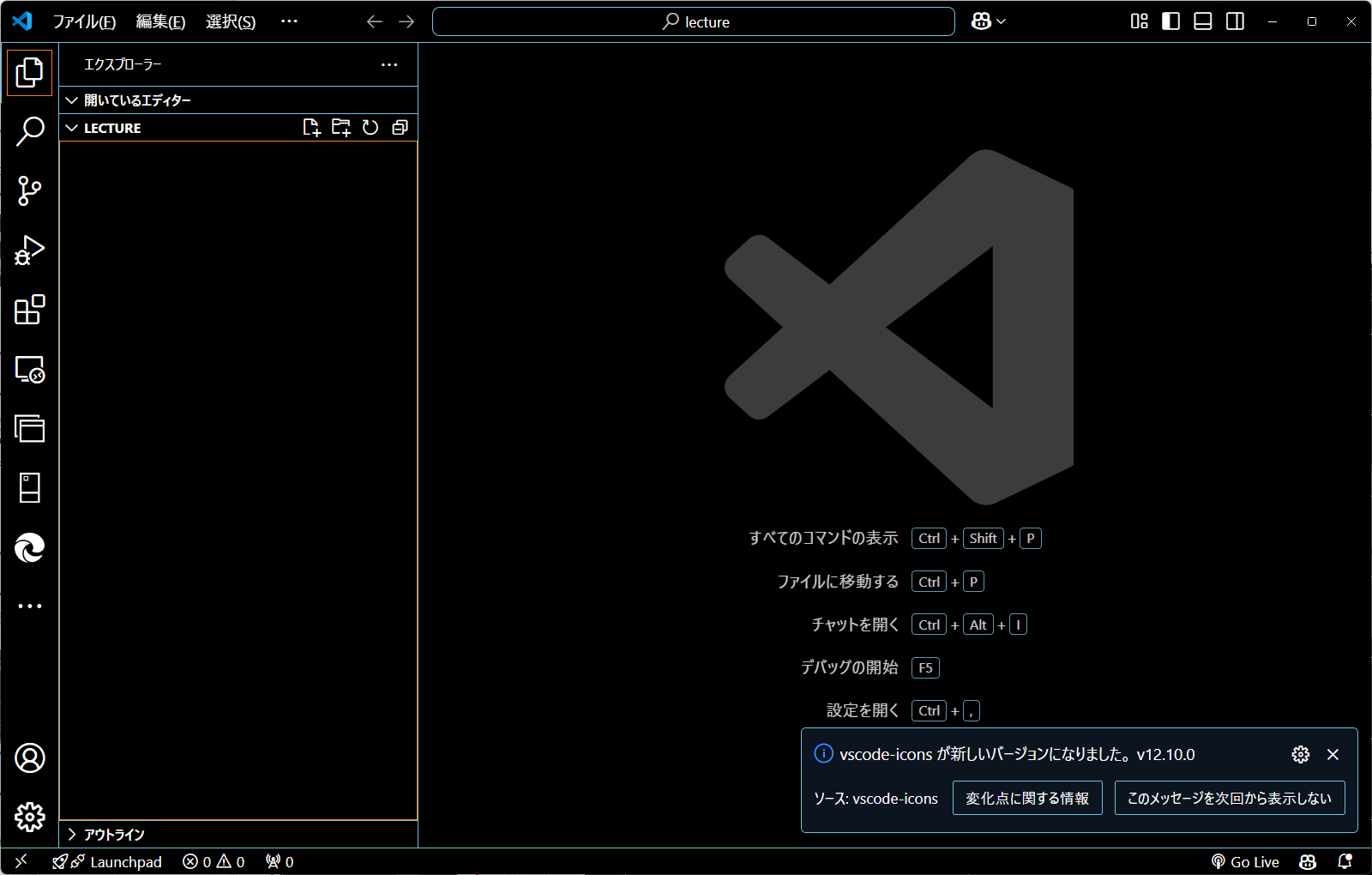 作業フォルダー 
d:\lecture
ファイル作成
例: data.csv
CSVファイルを作って動作確認
Tips:Ctrl+; で拡大
Ctrl+- で縮小表示　(メニューからショートカットがわかる）
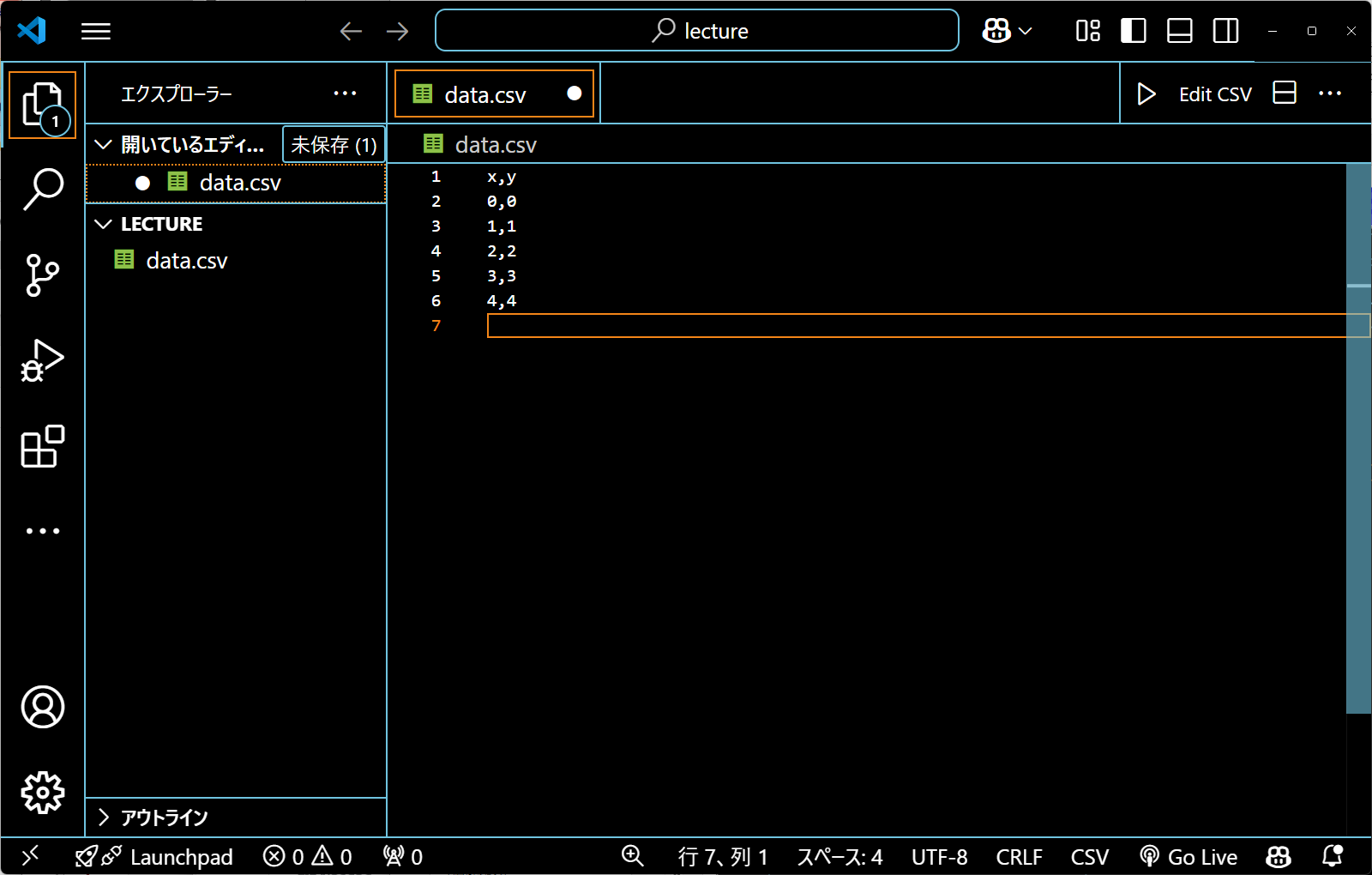 Edit CSV拡張機能
, で区切ってx,yデータを入力
(CSV: Comma Separated Values)
Edit CSV拡張機能
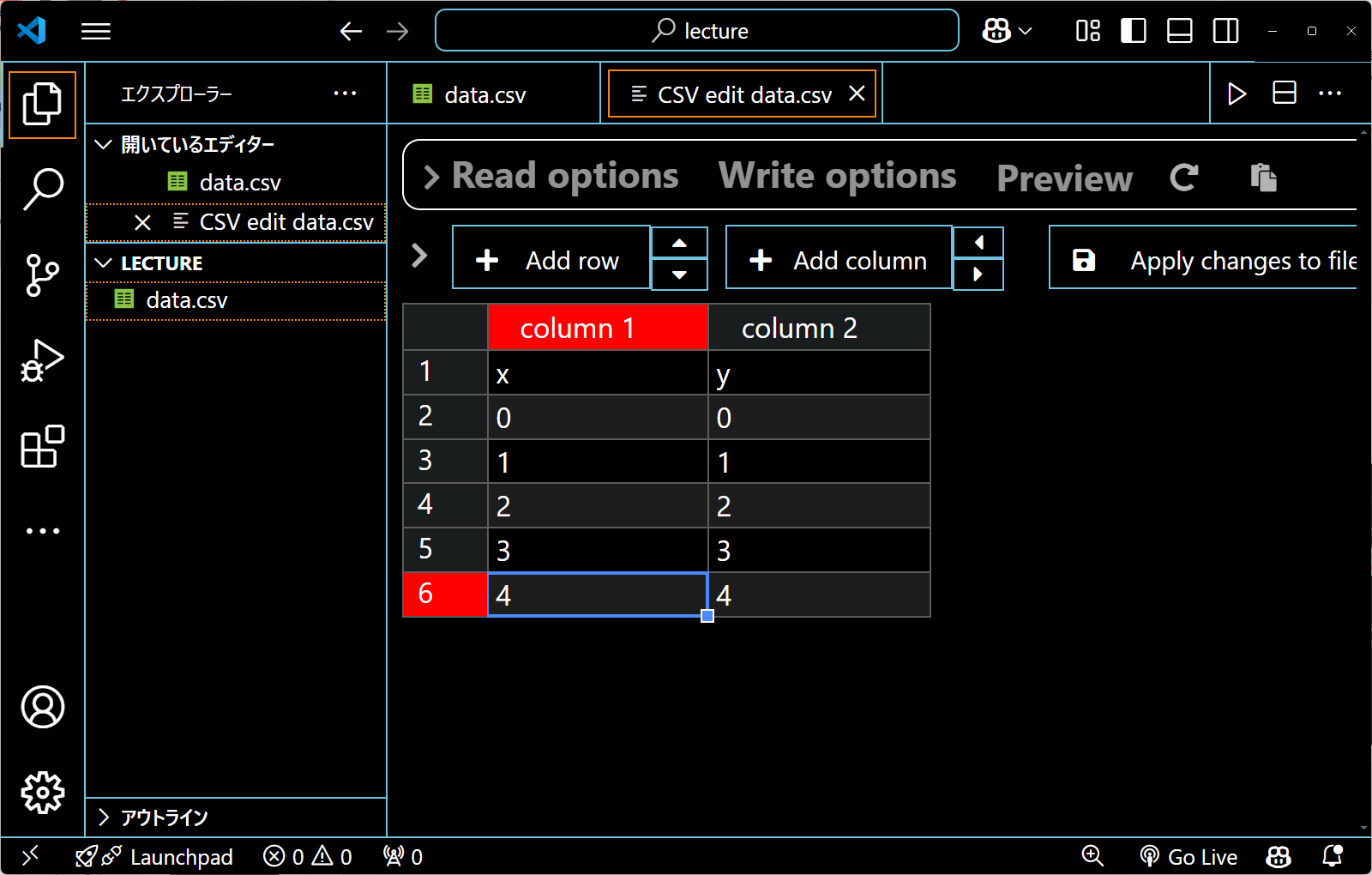 Edit CSV拡張機能
エディタ表示
表形式で編集できる
Ctrl+S (ファイル=>保存メニュー) で保存
.pyファイルを実行するpython.exeの選択
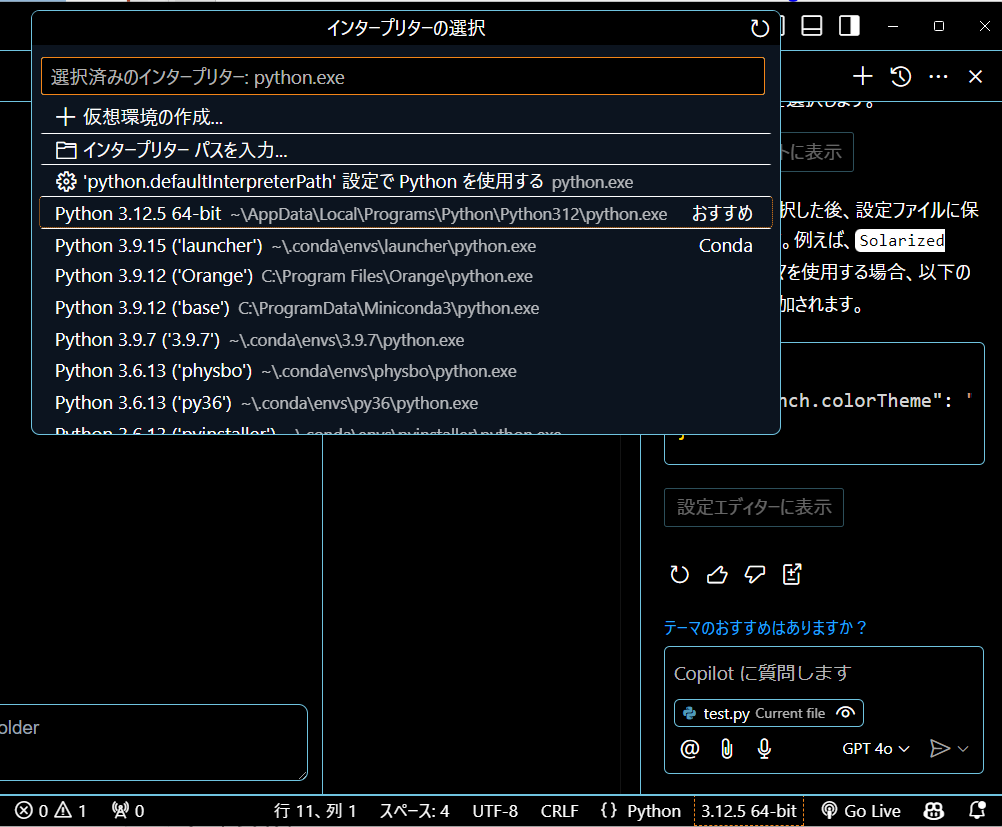 2. Pythonを選択
   ‘Python 3.12.X (‘base’)
1. Status bar右の ‘python’ をクリック
pythonプログラムを動かしてみる

Jupyter notebookを使用:
　・ python付属の Jupyter notebook
　・ Jupyter Lab
　・ Google Colab
　・ Visual Studio Codeのpython拡張機能
Jupyter notebookファイルを作って動作確認
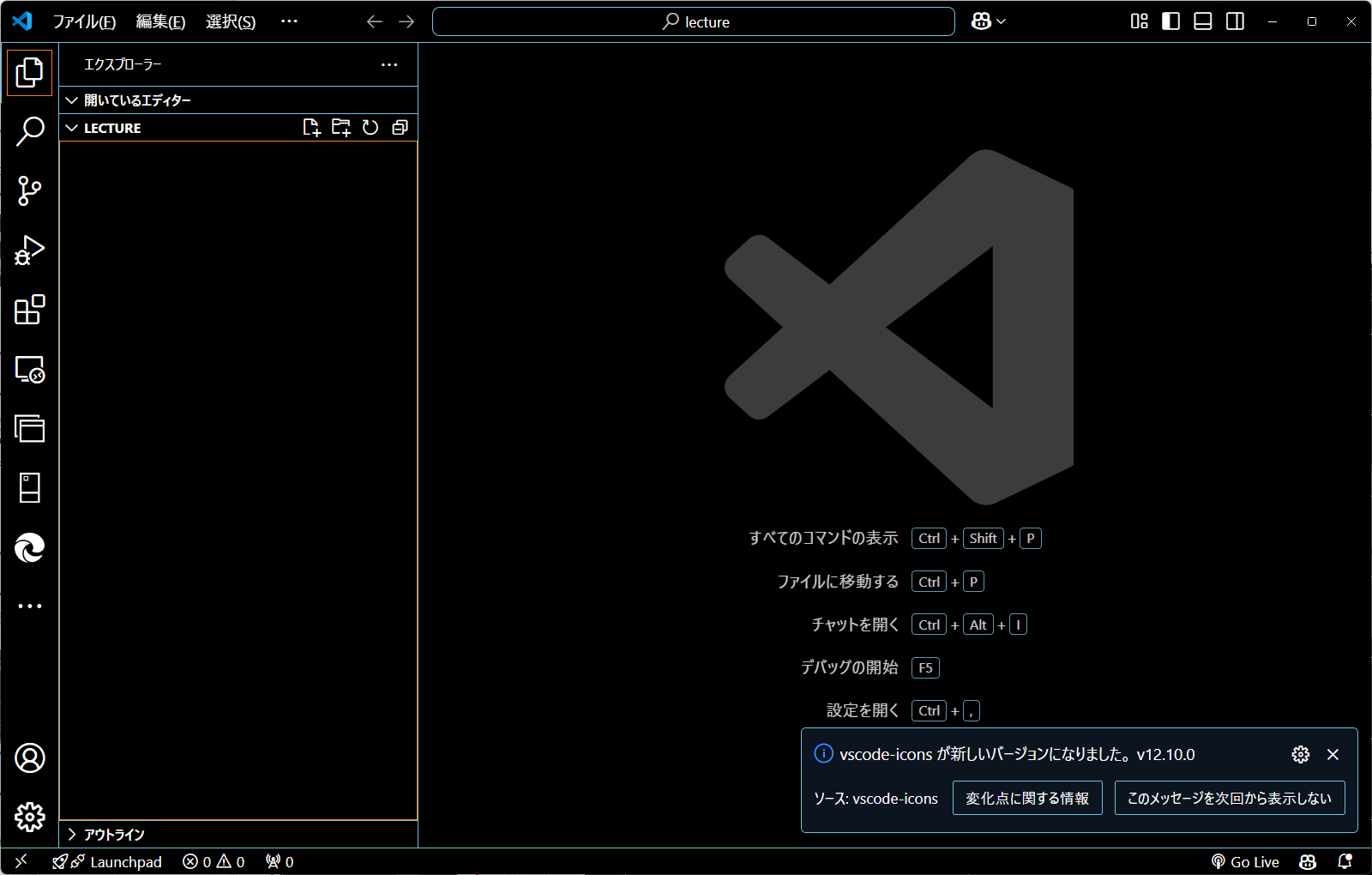 ファイル作成
例: test.ipynb
Jupyter notebookファイルを作って動作確認
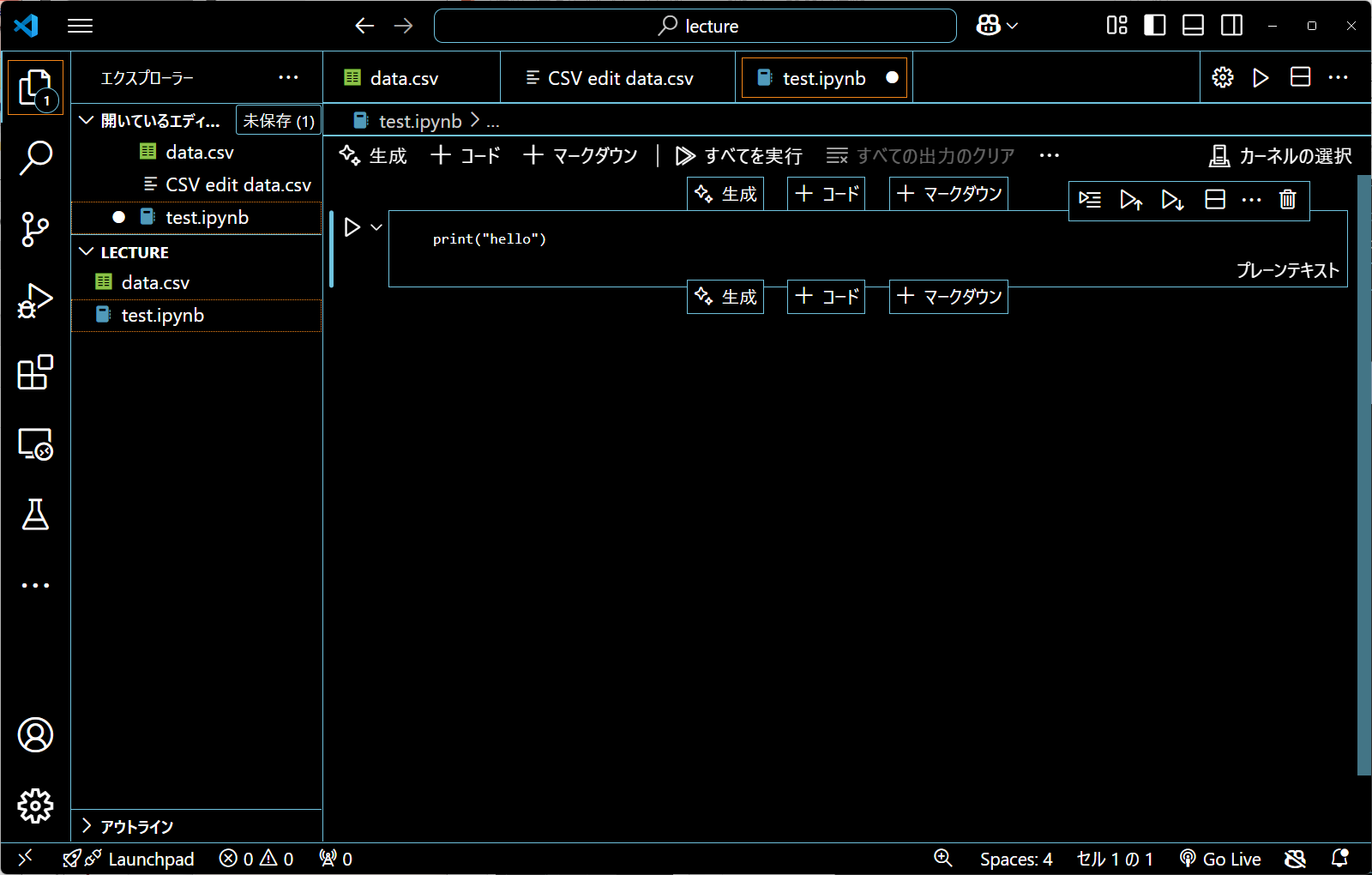 +コードをクリックしてpythonプログラムを入力
print(“hello”)と入力 (大文字小文字を区別する)
▷アイコンで実行
　python実行環境を聞かれたら、適当なのを選ぶ
　ipykernelが必要と言われたら、インストールをクリック
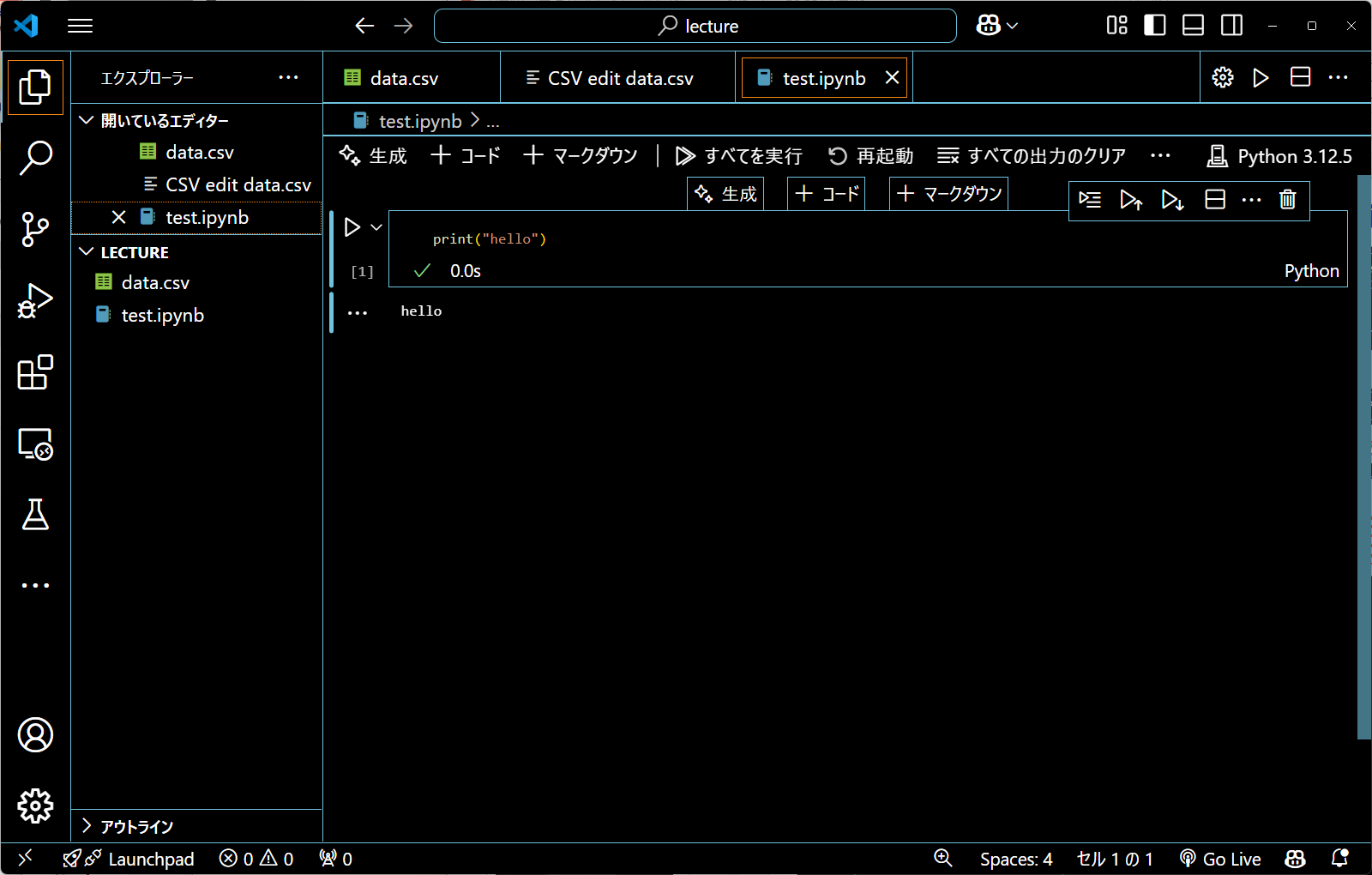 .ipynbでつかうpythonはここで変更できる
実行結果
ターミナルを起動
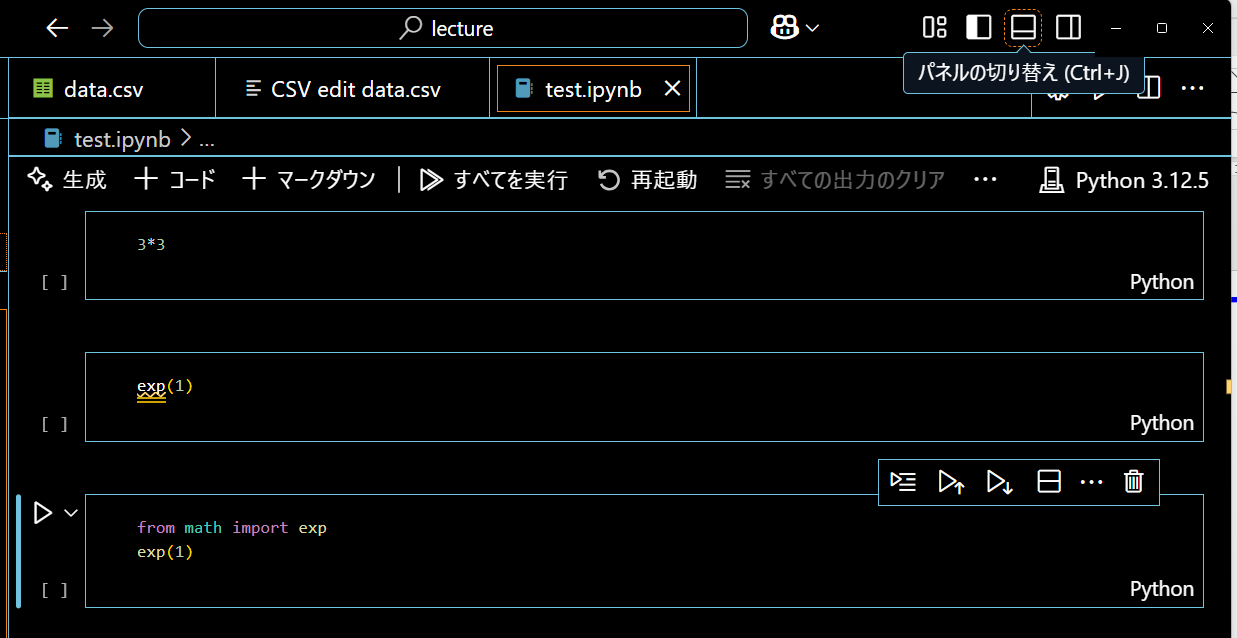 ターミナルを起動
ターミナルを起動: test.ipynbの内容を見る
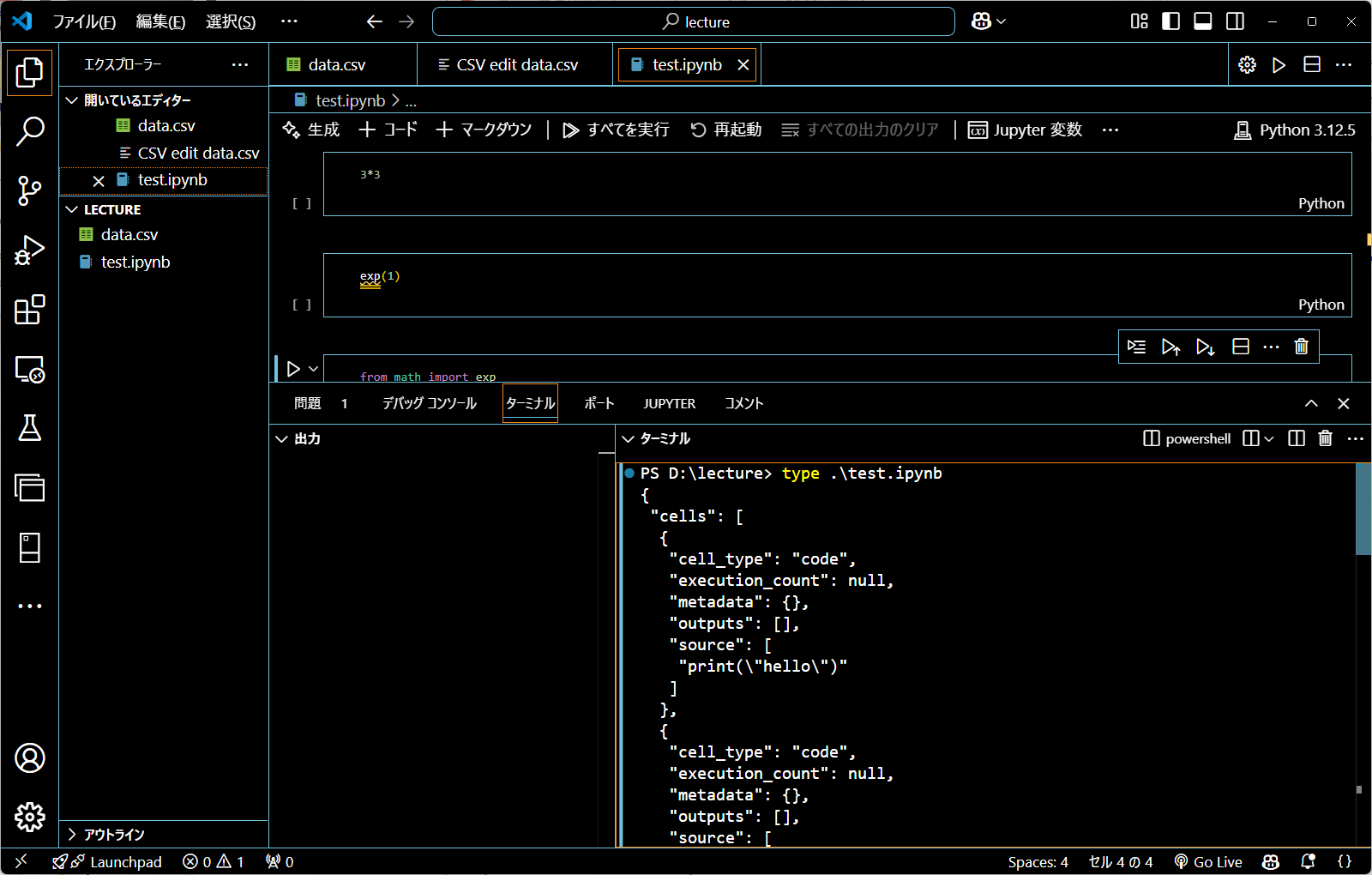 type test.ipynbでファイルの内容を見れるが、複雑 (JSONファイル)
ターミナルを起動: pythonプログラムに変換
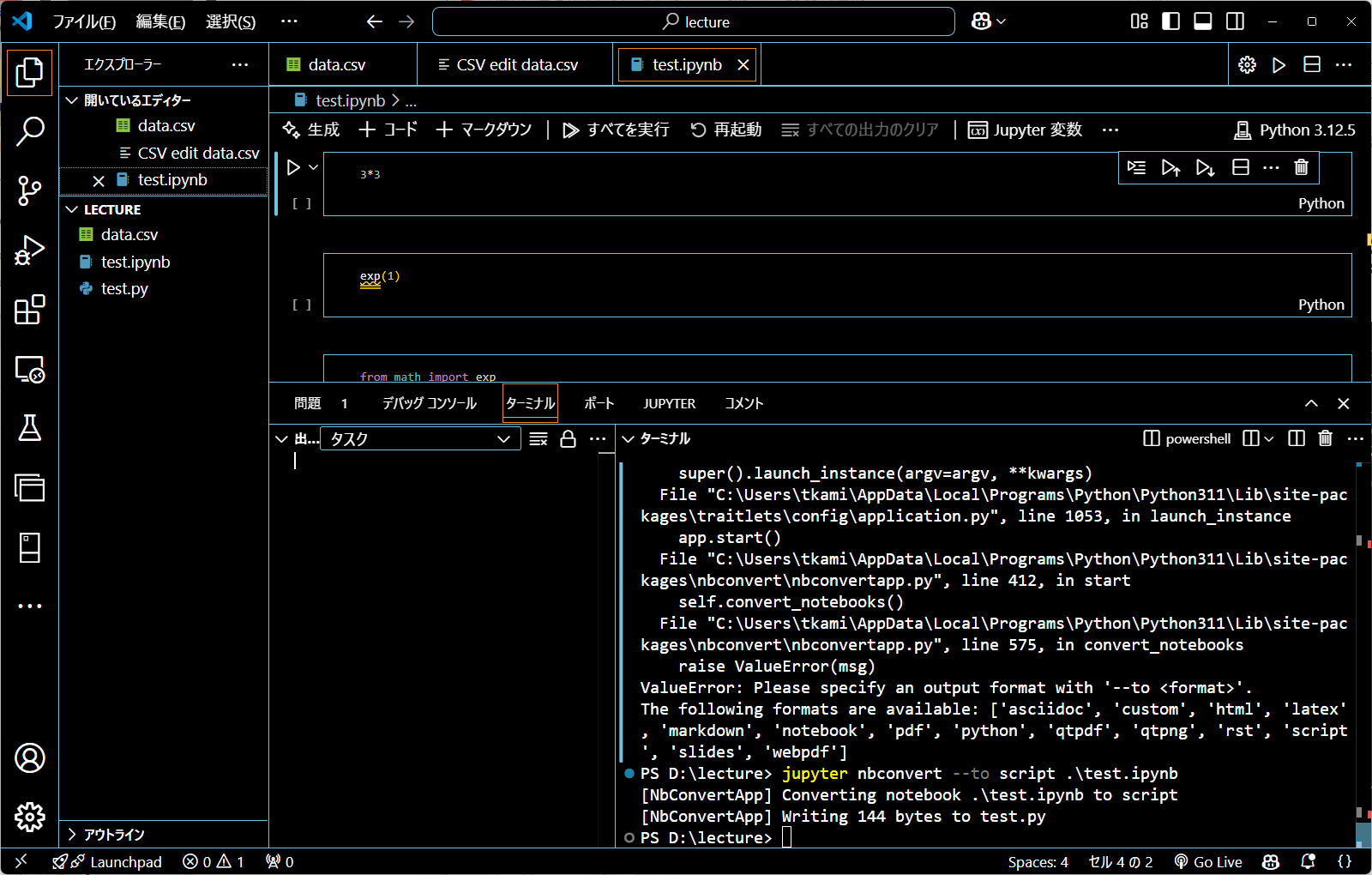 jupyter nbconvert --to script test.ipynb
で、pythonプログラムtest.pyへ変換
エクスポートメニューでpythonプログラムに変換
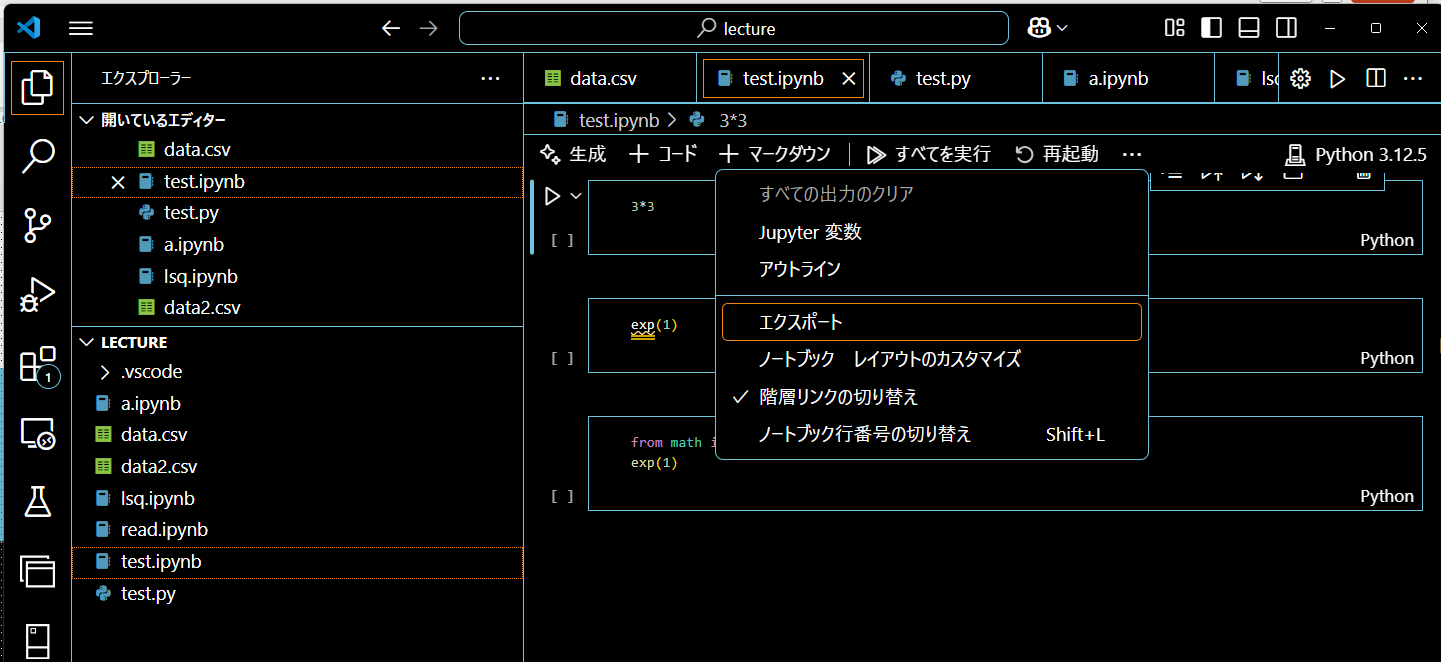 ツールバーの “･･･” メニューの“エクスポート”でも変換できる
Pythonプログラムを修正して実行
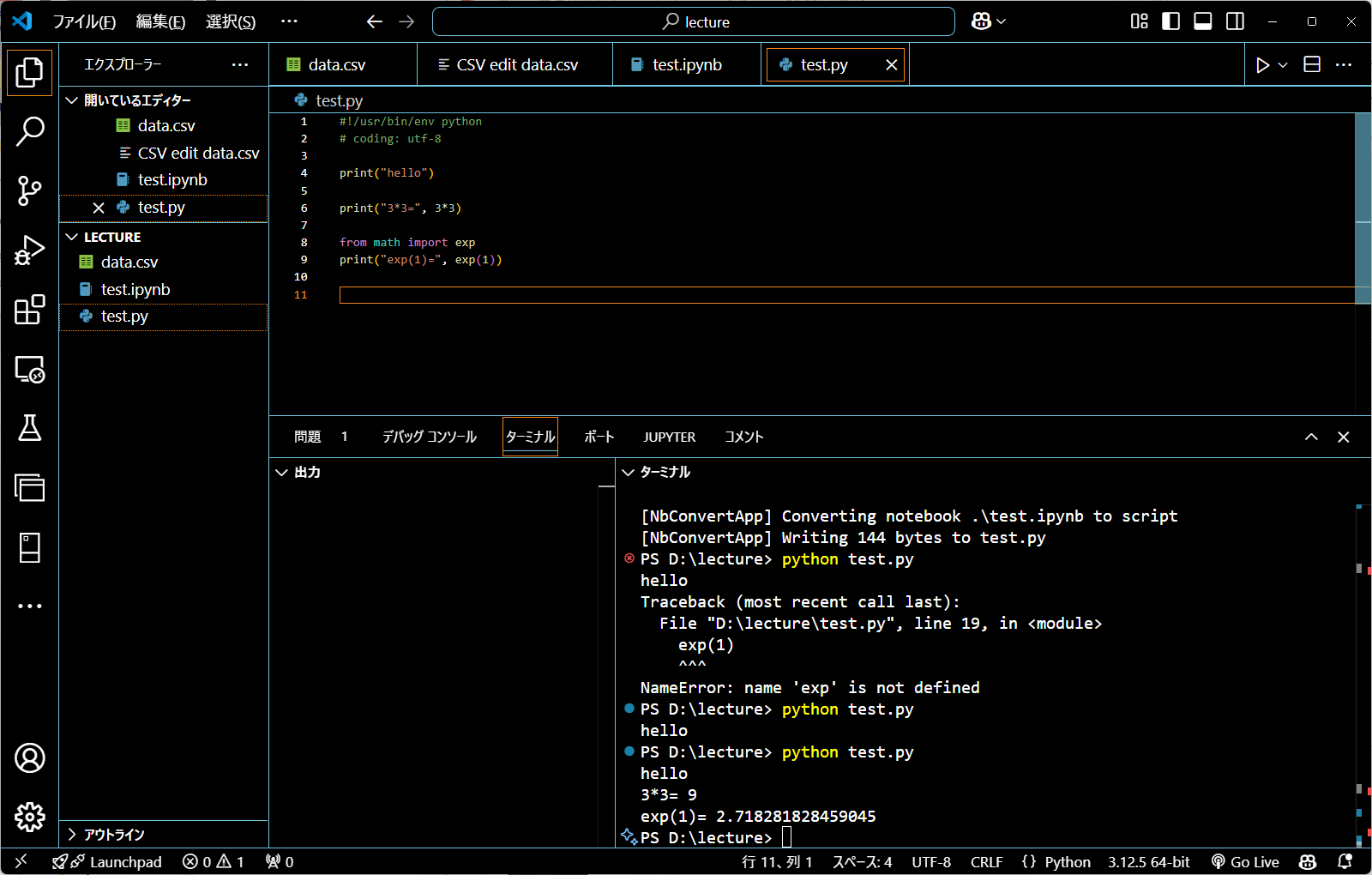 test.pyを選び、pythonプログラムに必要な修正 (print()の追加など) をして、Ctrl+Sで保存
python test.py
で実行
いろいろ試してみよう
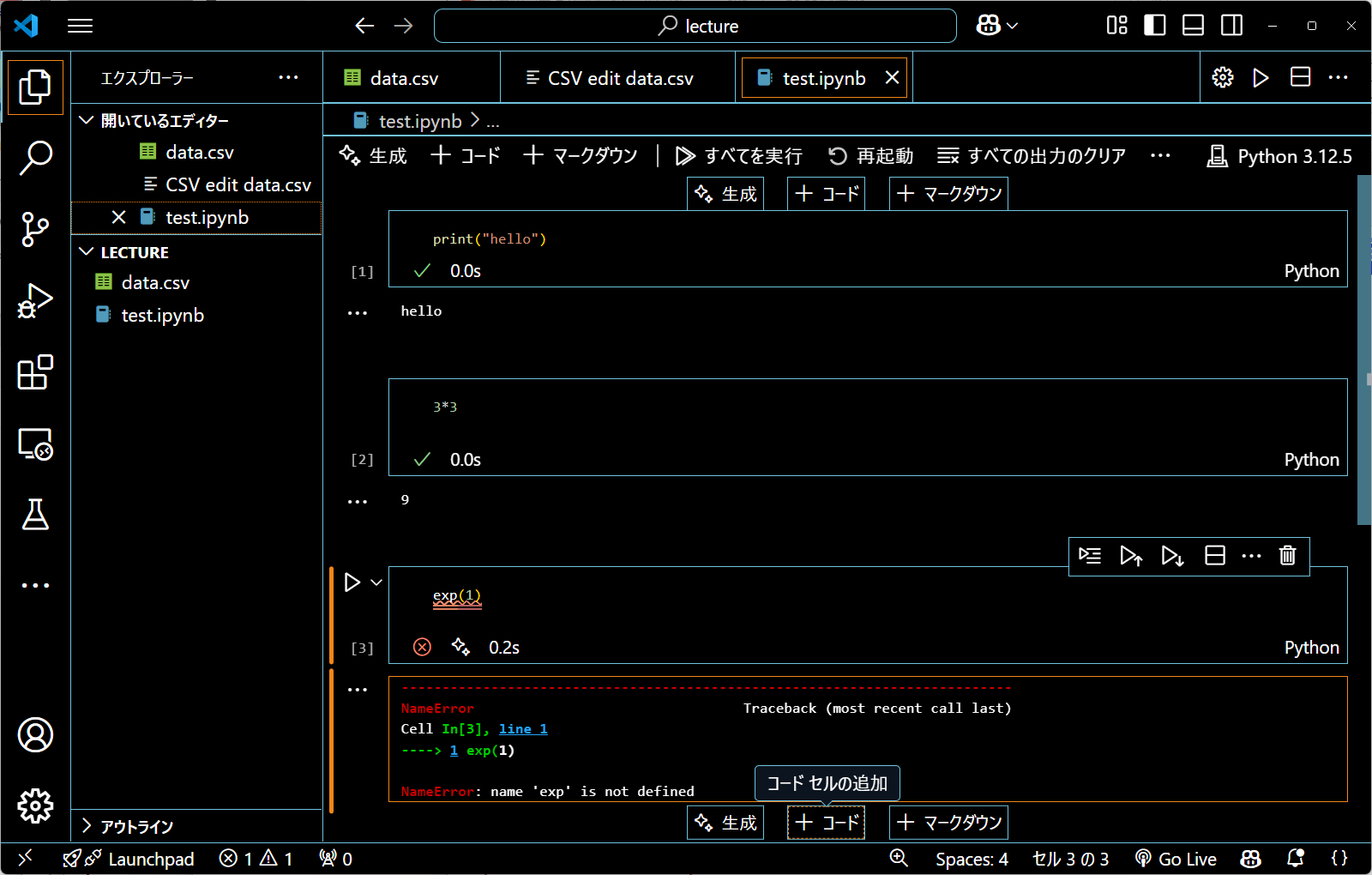 Jupyterの場合、
数式を入力するだけで結果が出力される(pythonプログラムの場合は print() が必要)
exp(1)を計算しようとしてら、not definedエラーがでた
Pythonでは、基本機能以外はimportで読み込む
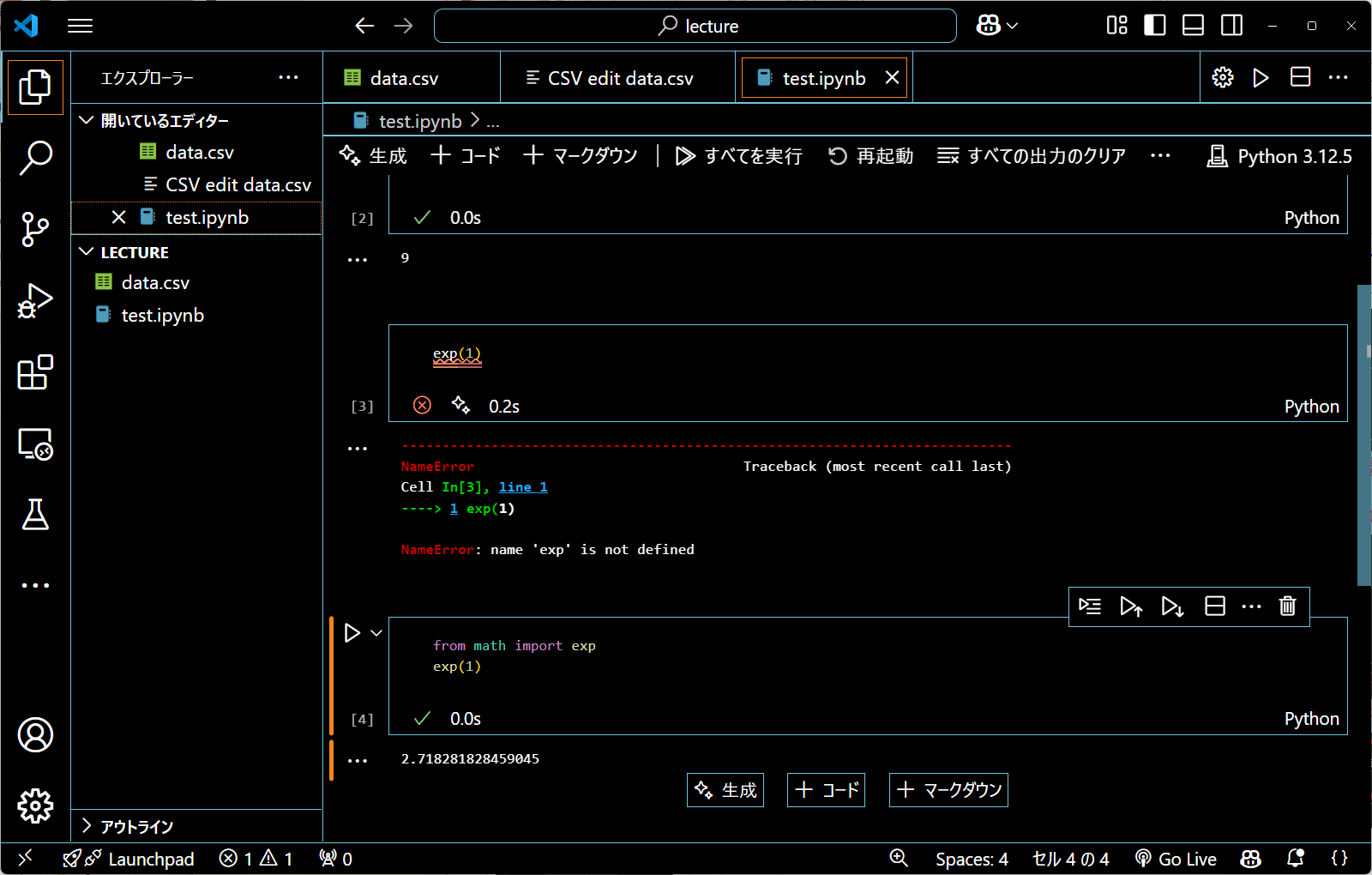 Mathライブラリにはいろいろな数学関数が入っている
expを使う場合は、
from math import exp
とする
その他、log, log10, sin, cos, acosなど
Ctrl+Sで保存
docstring (ドキュメント文字列) によるヘルプ支援機能
参考例: https://qiita.com/flcn-x/items/393c6f1f1e1e5abec906

def load_data(input_filename):
    """
    Excelファイルから温度とキャリア濃度データを読み込む
    Args:
    input_filename (str): 入力ファイルの名前
    Returns:
    list, list: 温度データのリストとキャリア濃度データのリスト
    """
プログラムの先頭（importの直後）、関数やclass定義の最初に docstring をいれると、helpとして使える
・ .__doc__ というメンバ変数で参照できる
・ VSCodeでは、関数呼び出しや関数定義にカーソルを　持っていくと、関数情報が表示される
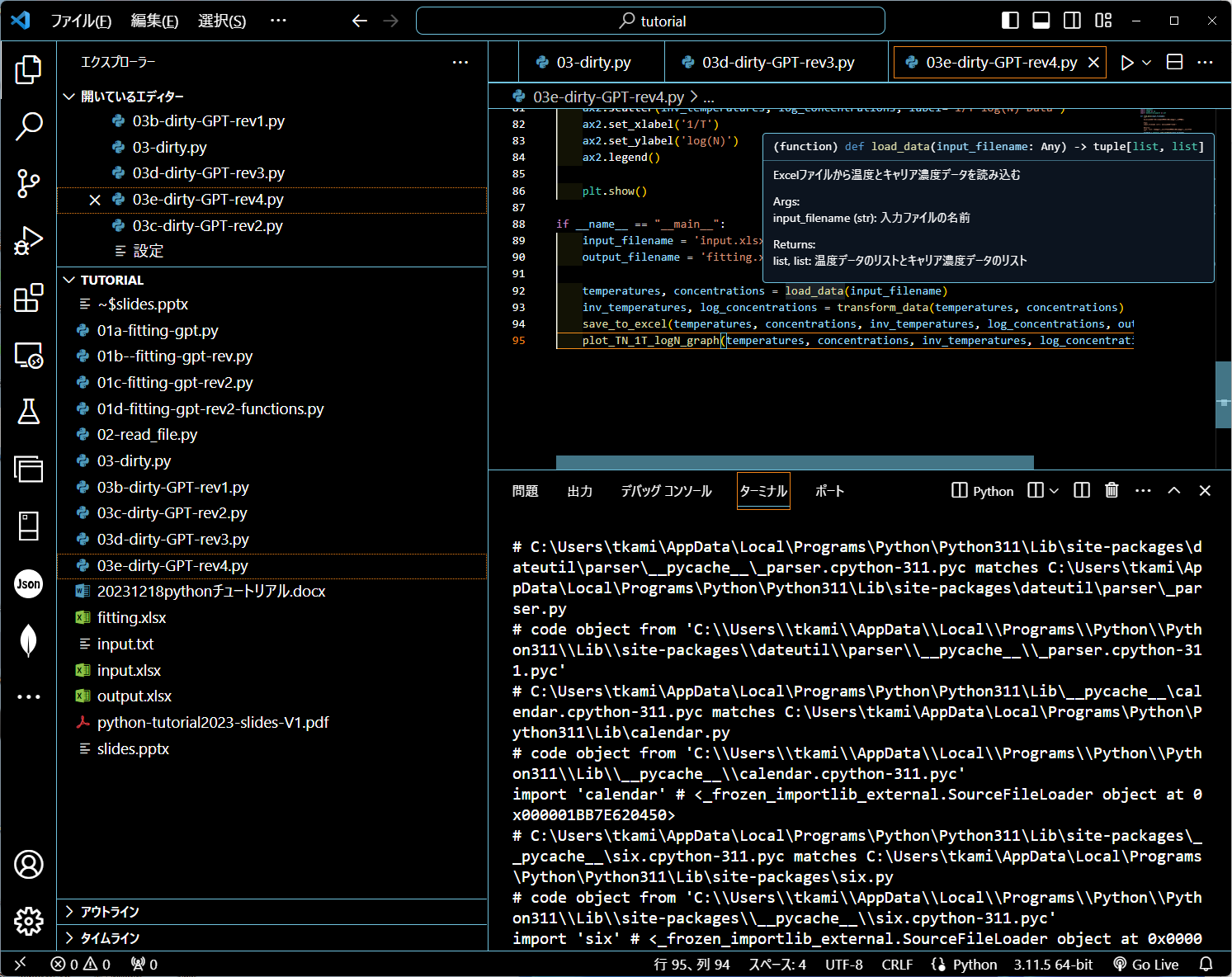 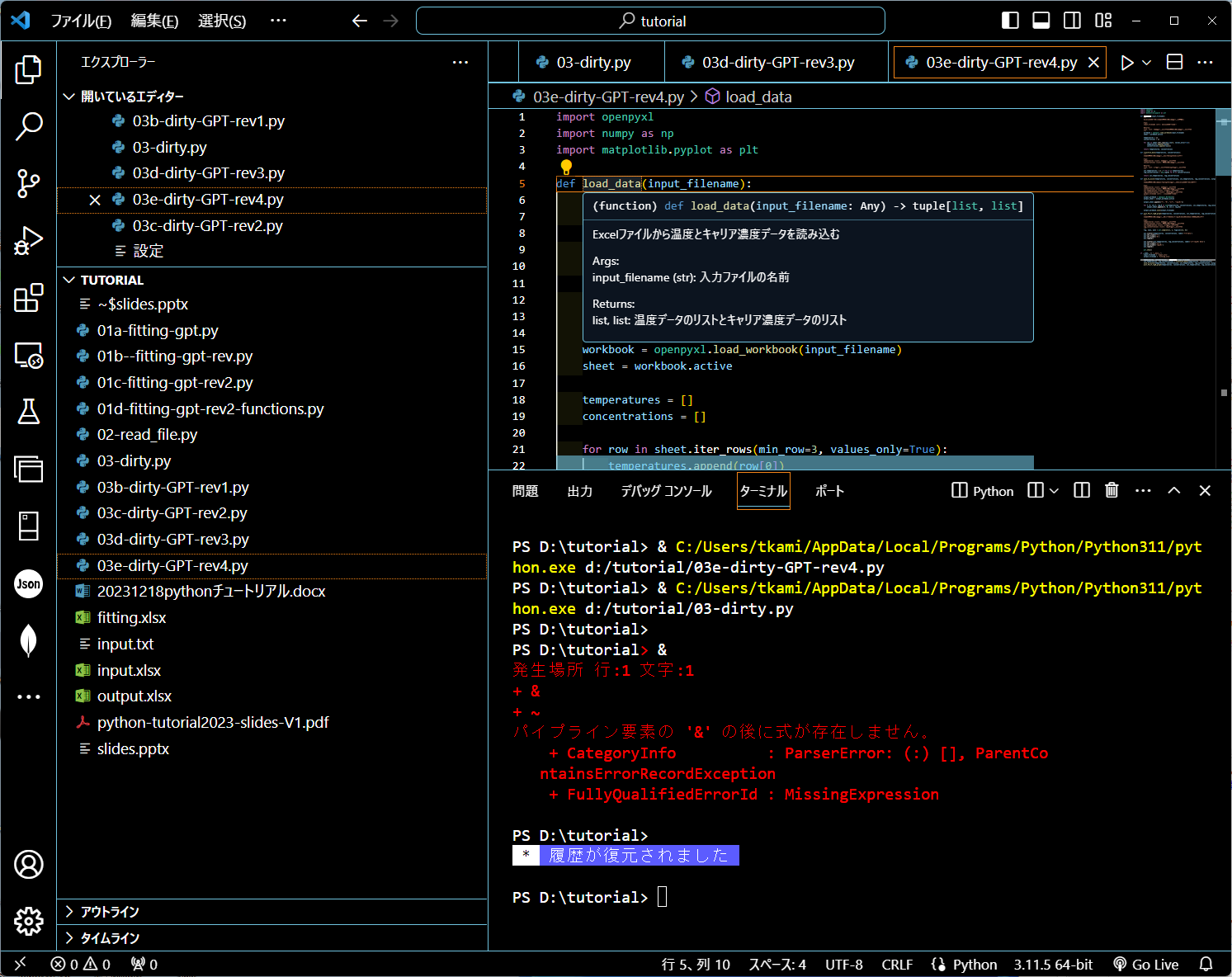 トラブルシューティング
Jupyter notebook: トラブルシューティング
“▷アイコンで実行” が働かないとき
　PCによって環境が違う／ネットワークアクセスのタイミングの違い により、　Jupyter notebookがうまく働かないことがあった (2025/1/10)


ターミナルを開いて> pip install ipykernelで、ipykernelライブラリをインストールする
VS Codeを再起動する
pythonモジュールのインストールエラー
VSCodeのターミナルでpythonを使うとき、numpyがインストールされているのにターミナル上でnumpyがインストールされていないと表示されてします

対応: .ipynbの実行アイコン、.pyの実行アイコン、ターミナルでの実行では、
　　　　VSCodeが使うpythonが違うので注意
.ipynbが使うpython kernel: .ipynb編集領域のツールバー右端で選択
.pyが使うpython: ステータスバーの “python”の右にあるバージョンで選択 　あるいは、Ctrl+Shift+Pでコマンドパレットを開き、python:select interpreterで設定
ターミナルが使うpython: .pyのpythonと同じはずだが、問題が起こったら確認すること

確認方法:> python --version
> pip --version
 で、pipの対応pythonバージョンが同じかどうかを確認
> where python
> where pipで、pythonとpipの実行ファイルのディレクトリが同じかどうかを確認
質問: pythonモジュールのインストールエラー
確認方法:> python --version
> pip --version
 で、pipの対応pythonバージョンが同じかどうかを確認
> where python
> where pipで、pythonとpipの実行ファイルのディレクトリが同じかどうかを確認

バージョンの問題はなさそうで、かつ、モジュールのインストールに成功している場合は、
-m オプションでpipを実行してみる
> python –m pip install numpy    (pipはpython -m pip のwrapperプログラム)

VSCode環境確認支援プログラム
・ which.py: python which.py python, python which.py pip など。
　　　　　　　　python, pip 実行ファイルについて、実行優先順位順に表示
・ check_vsc.ipynb, check_vsc.py: which.pyを含む、実行環境確認プログラム
ライブラリがインストールできない場合の対応法
pipを最新版にし、wheelライブラリの最新版をインストールする> pip install --upgrade pip> pip install wheel
パッケージをインストール、あるいは最新版にする> pip install numpy matplotlib> pip install --upgrade numpy matplotlib
それでも No module エラーが出るようであれば、アンインストールしてやりなおし> pip uninstall numpy matplotlib> pip install numpy matplotlib

それでもだめな場合 (仮想環境を作って全ライブラリを再インストールする方が早い)
インストールされているライブラリを確認するインストール済みパッケージの一覧: > pip list特定のパッケージのバージョン表示: > pip show パッケージ名
場合によっては、使えるバージョンを調べる> pip install パッケージ名==バージョン指定でインストール> pip install パッケージ名==バージョン番号バージョン競合などが発生した場合に、強制的にインストール> pip install --force-reinstall パッケージ名==バージョン番号
pip 簡易マニュアル
パッケージのインストール> pip install パッケージ名
最新版にする> pip install --upgrade パッケージ名
バージョン指定でインストール> pip install パッケージ名==バージョン番号
アンインストール> pip uninstall パッケージ名
インストール済みパッケージの一覧> pip list
特定のパッケージのバージョン表示> pip show パッケージ名
パッケージを指定して、使えるバージョンを調べる> pip install パッケージ名==
バージョン競合などが発生した場合に、強制的にインストール> pip install --force-reinstall パッケージ名==バージョン番号
ユーザーのホームディレクトリにパッケージをインストール> pip install --user パッケージ名
Pythonの仮想環境
・ pythonでは多くのライブラリを使うため、わりと高い頻度で、ライブラリごとの
　バージョン依存性の問題 (競合) が発生する
・ そのため、特定のライブラリだけをインストールした 「仮想環境」 を作って、
　場合により仮想環境を使い分けるのが一般的

仮想環境の作り方
> python –m venv 仮想環境名  (例えばlecture)
　　　現在のディレクトリの下に仮想環境名のディレクトリを作り、　　　仮想環境用のファイルをコピーする
仮想環境 を使う (activate)
　Windows:   > 仮想環境名\Scripts\activate
　macOS、Linux:   > source 仮想環境名/bin/activate
仮想環境から抜ける (ディアクティベート)
   > deactivate
起動時引数を指定して実行
【VSCode】毎回異なるコマンドライン引数を指定してプログラムを実行する　https://daeudaeu.com/vscode-different-args/
Launch.json
{
    // IntelliSense を使用して利用可能な属性を学べます。
    // 既存の属性の説明をホバーして表示します。
    // 詳細情報は次を確認してください: https://go.microsoft.com/fwlink/?linkid=830387
    "version": "0.2.0",
    "configurations": [
        {
            "name": "Python: Current File",
            "type": "python",
            "request": "launch",
            "program": "${file}",
            "console": "integratedTerminal",
            “$[input:inputString}"],
#            "args": ["Hello", "World"],
        }
    ],
    "inputs": [
        {
            "id": "inputString",
            "type": "promptString",
            "description": "引数とする文字列を入力",
        },
        {
            "id": "selectString",
            "type": "pickString",
            "options": [
                "runserver",
                "migrate",
                "startapp",
            ],
            "default": "migrate",
            "description": "引数を選択してください"
        },
    ]
}
JSONファイルの設定が面倒なので、
起動時引数を与えるときは
ターミナルから実行する方がいい
付録
任意: ファイルの文字コードの自動判別
3. Input ‘Encoding’ in the Top Textbox    and ENTER
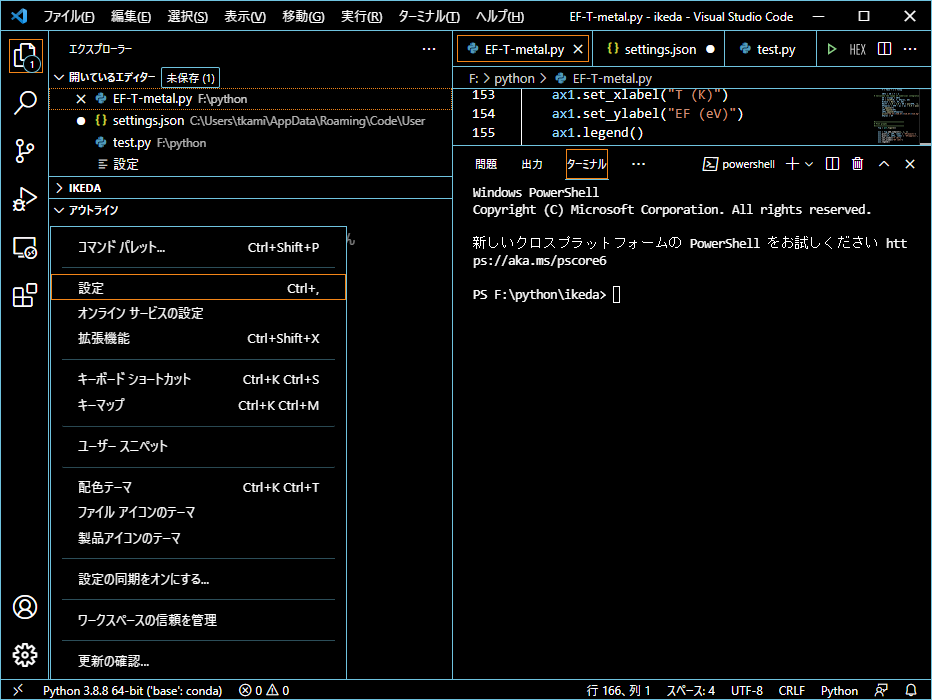 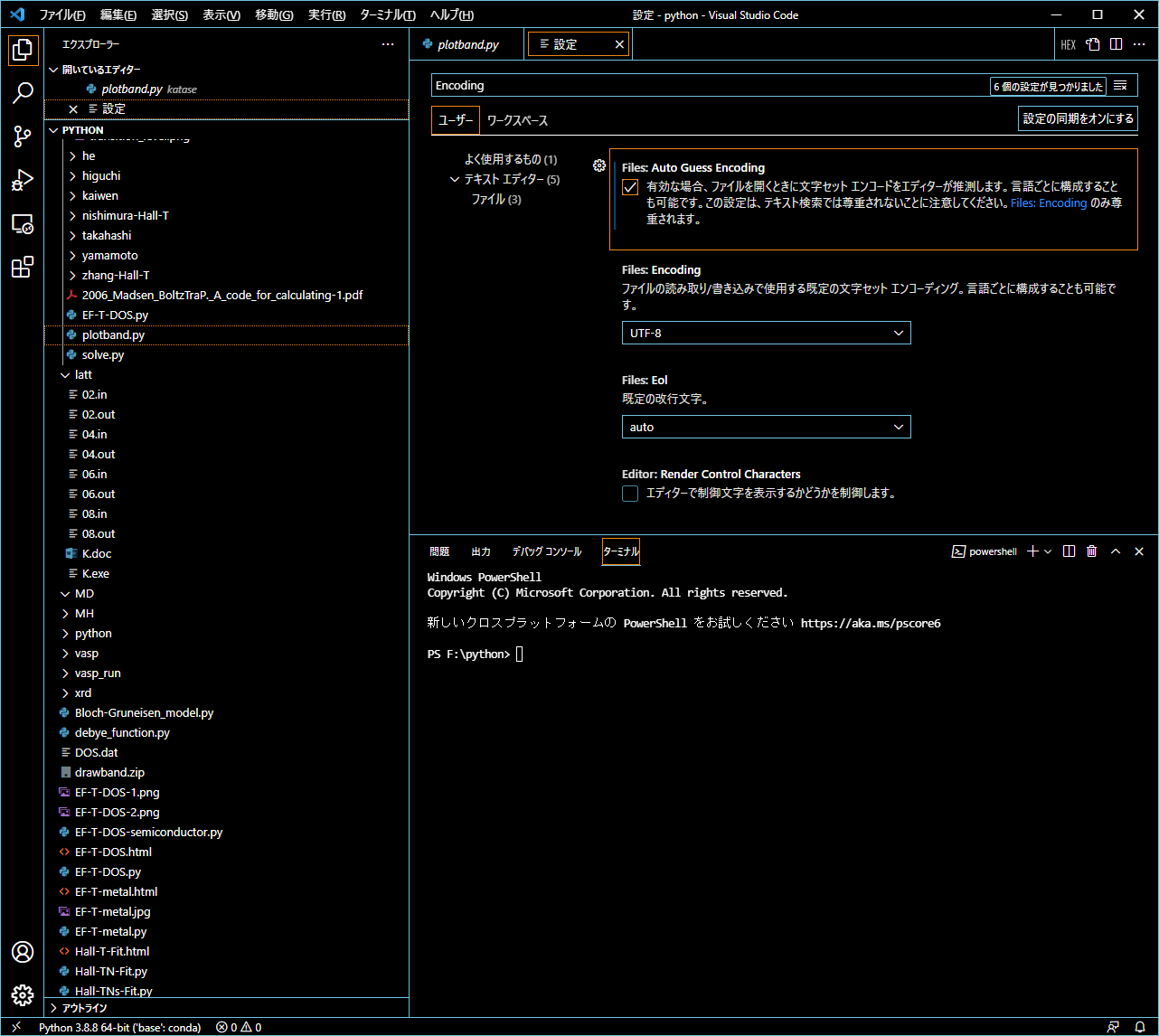 4. Check here for auto guess encoding
2. Choose ‘Configure’
For Default installation:
python.pythonpath		C:\Users\[User Name]\anaconda3\python.exe
python.condapath			C:\Users\[User Name]\anaconda3\Scripts
python.defaultInterpreterPath	C:\Users\[User Name]\anaconda3\python.exe

For your own environment  [ENV]
python.pythonpath		C:\Users\[User Name]\anaconda3\envs\[ENV]\python.exe
python.condapath		     C:\Users\[User Name]\anaconda3\Scripts
python.defaultInterpreterPath    C:\Users\[User Name]\anaconda3\envs\[ENV]\python.exe
5. Change these if you want to change     default encoding / end-of-line (Eol) code
1. Click left-bottom icon
便利な拡張機能: Bin (バイナリエディタ)
3. Read a binary file and click ‘HEX’
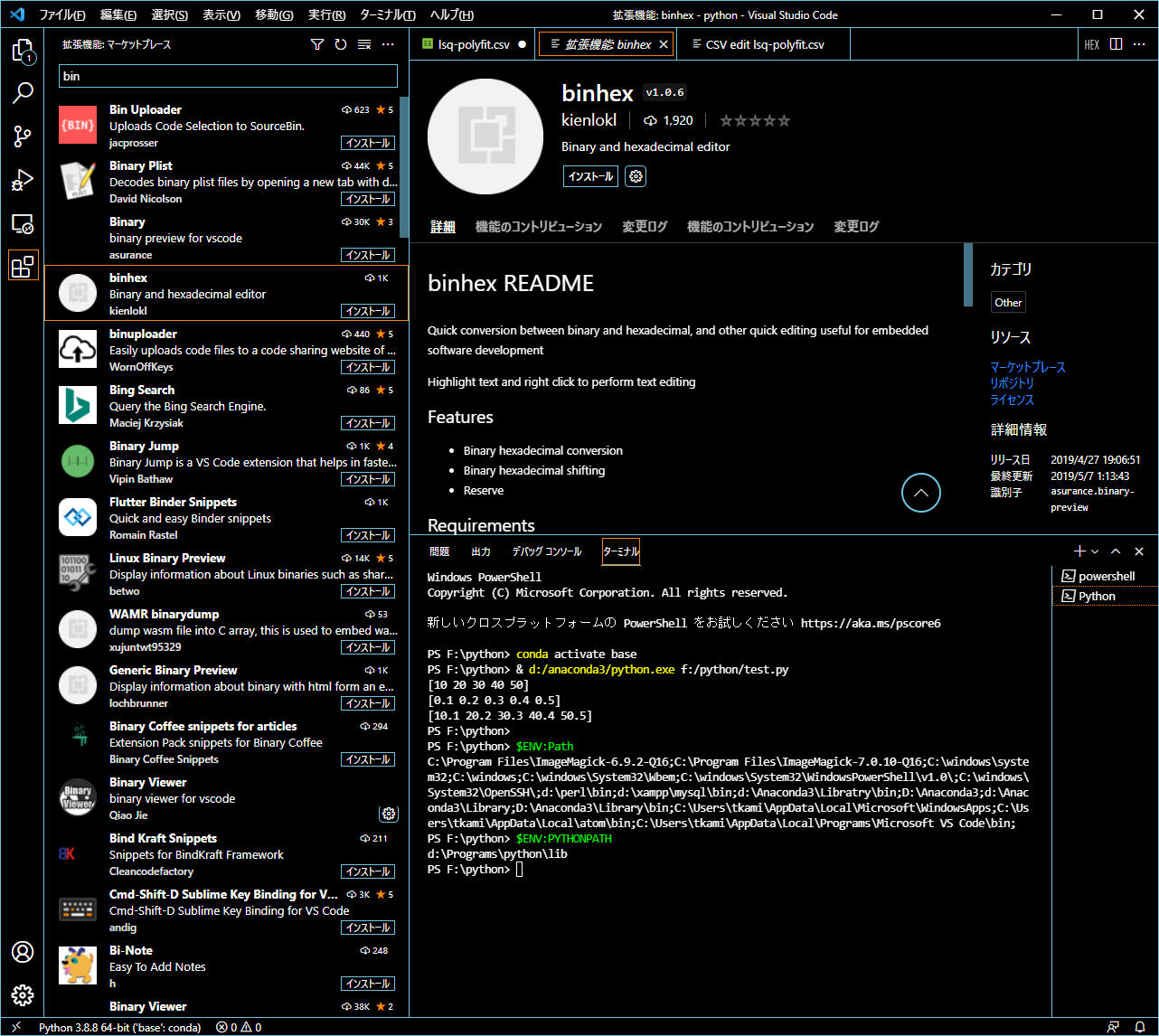 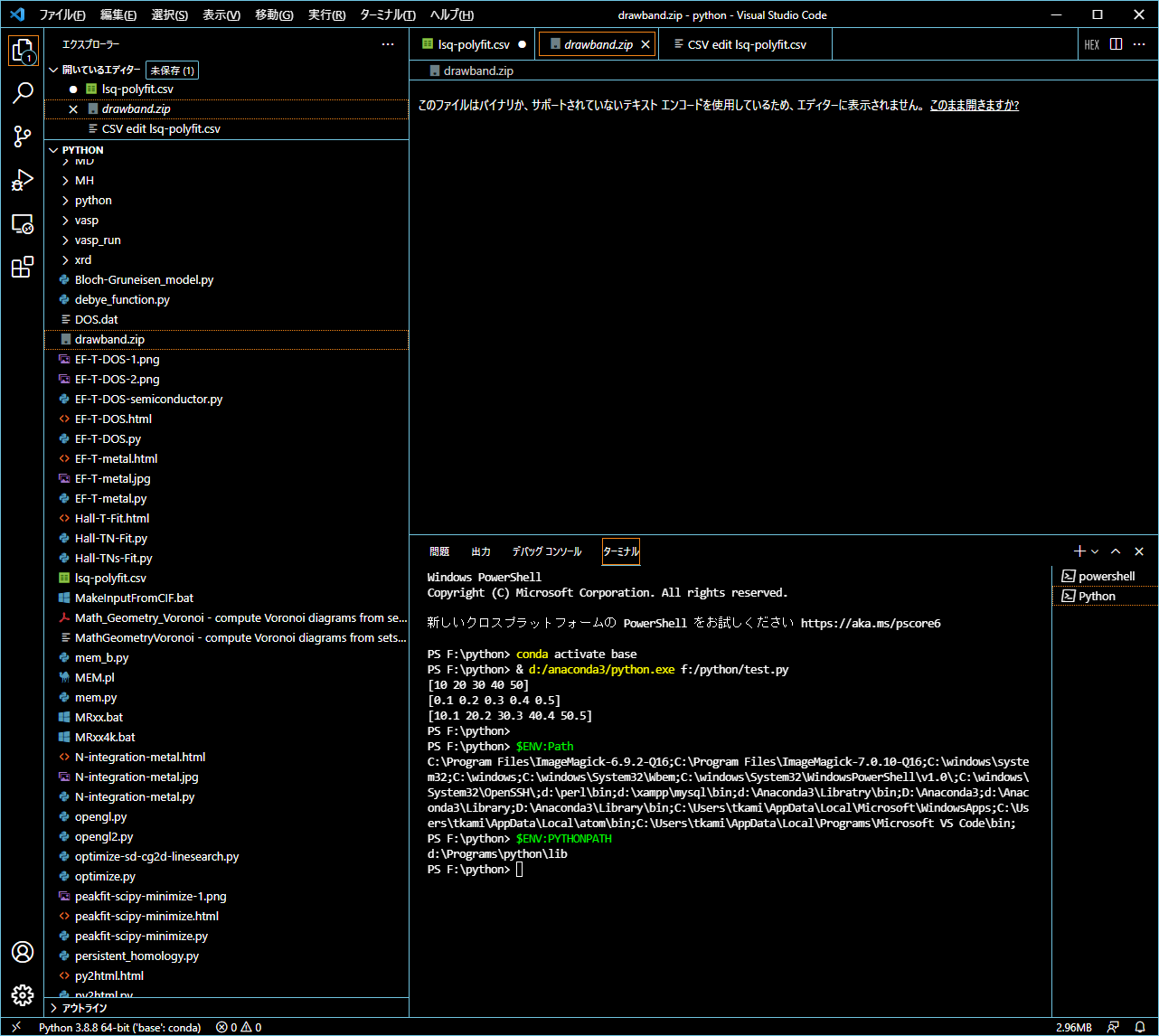 1. Click the bottom ionon the left pane
f
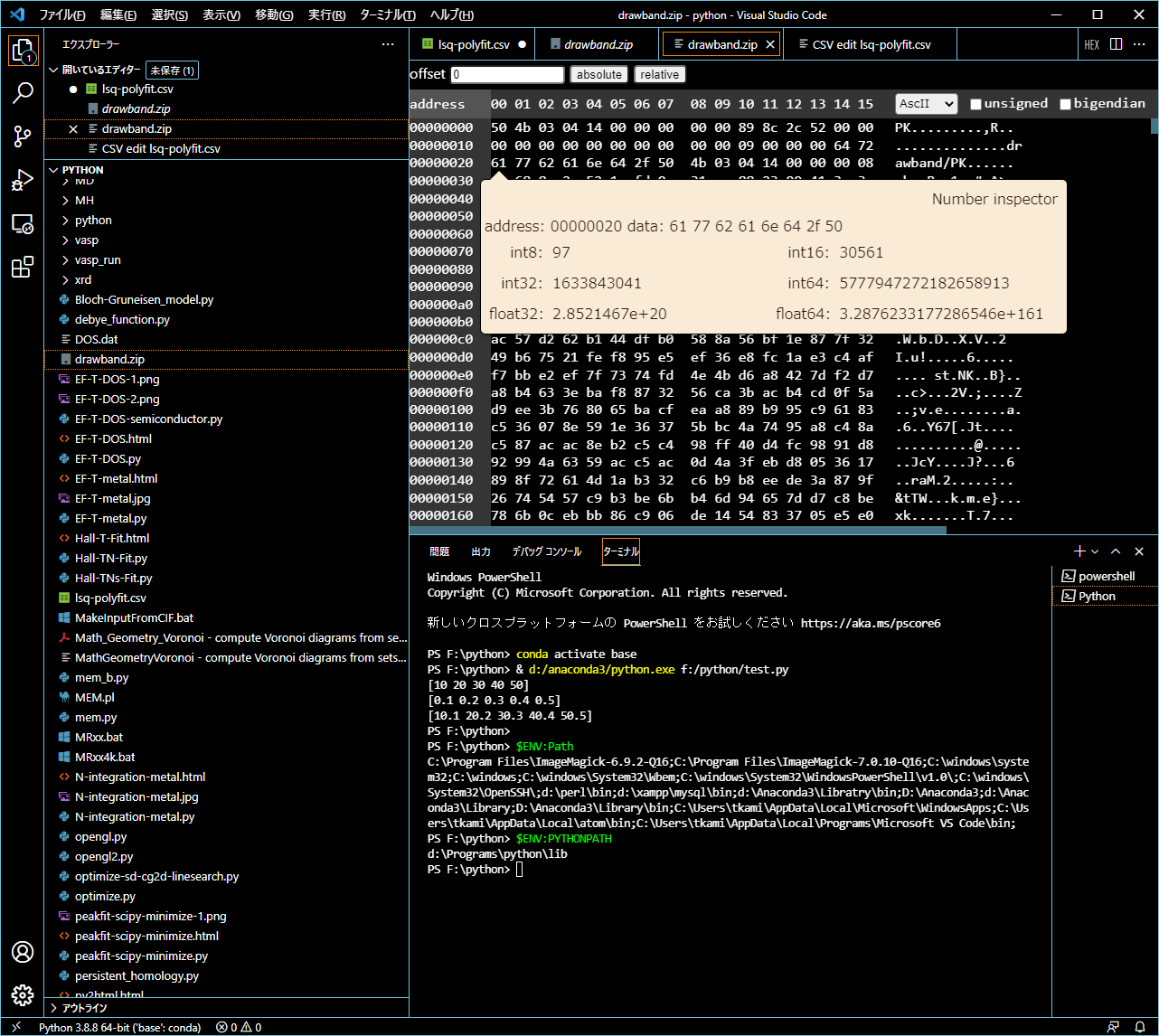 2. Click ‘Install’
任意: デバッグ
VisualStudioCodeでPython環境構築 – Qiita
https://qiita.com/ryt-t5/items/4f15c5b069ad3e6910e8
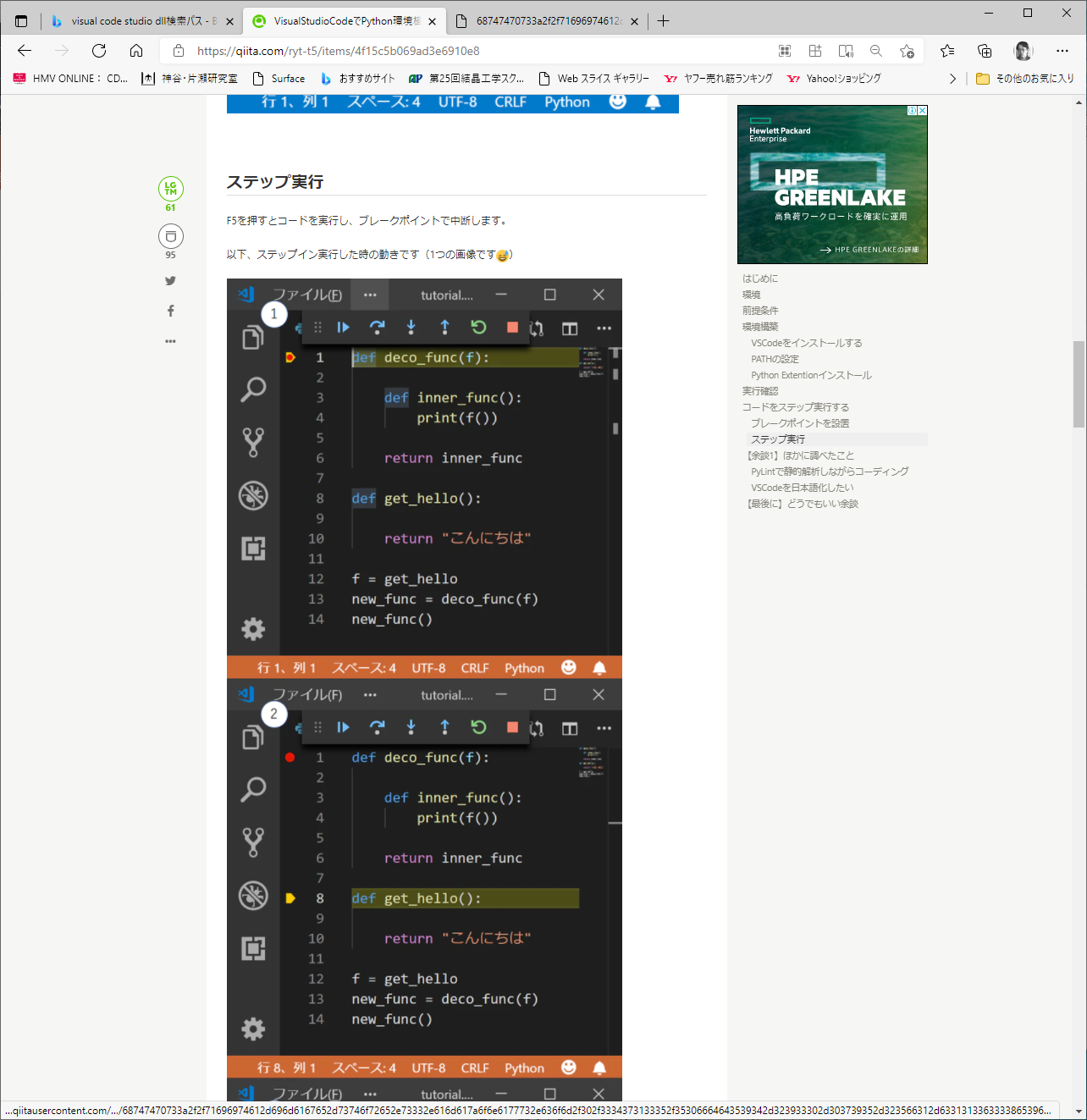 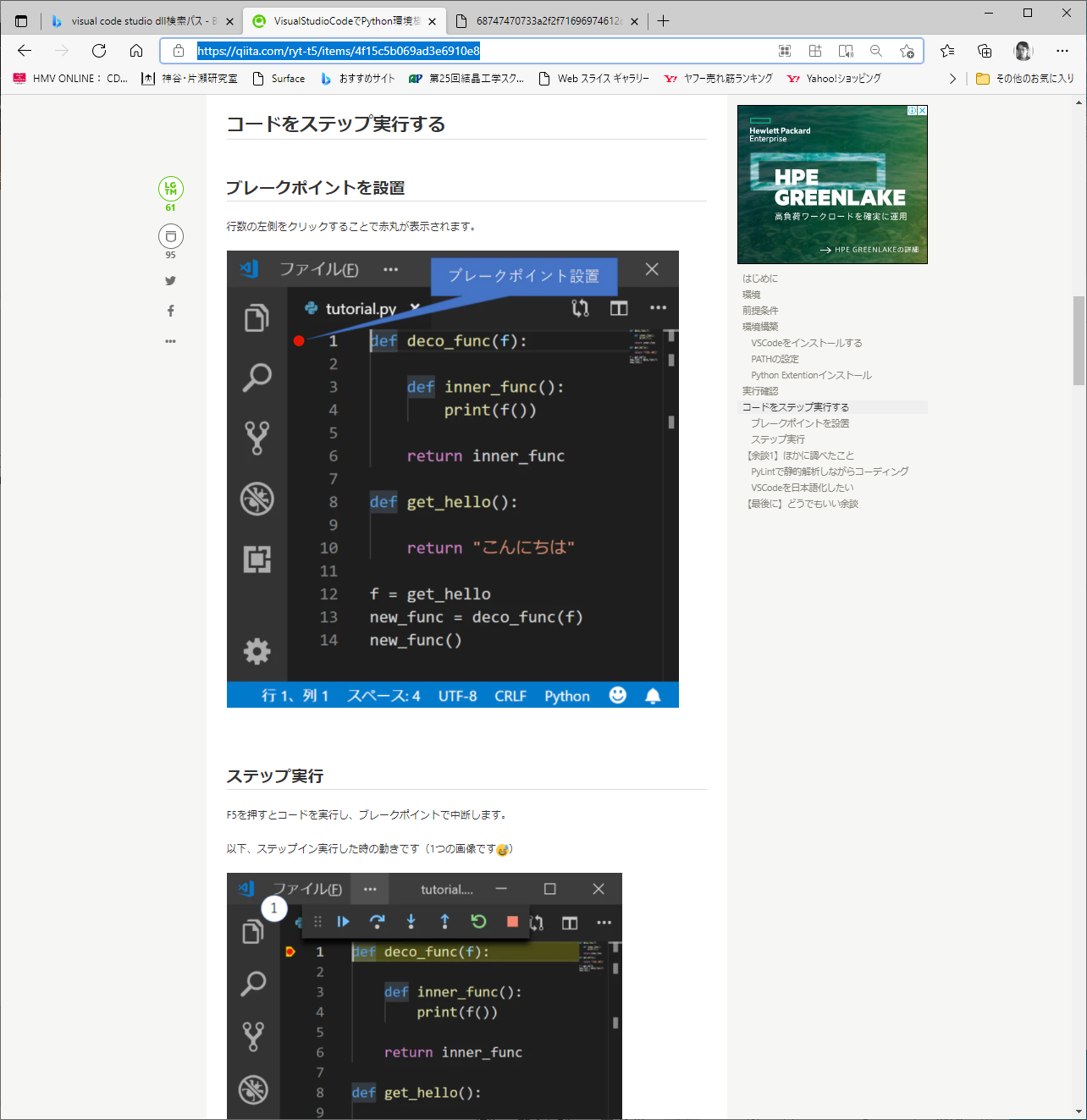 その他のおすすめ拡張機能
Japanese Language Pack for Visual Studio: 日本語化
Material Icon Theme: 
　エクスプローラビューのアイコンを変えて見易くする
zenkaku: 全角スペースをハイライト

Edit CSV: CSVファイルをテーブル形式で編集
json: JSONファイルを見やすくフォーマットする。　　 勝手に保存されるので注意
HTML Preview: HTMLをweb表示
Markdown Preview Enhanced: Markdownのプレビュー
Markdown PDF: PDFへの変換
その他の微妙拡張機能
VASP Support:VASP Syntax Support: タグを色分けする　　　なくても困らない

Vim: vimエミュレータ。好みによる。
プログラミング・AI拡張機能
ChatGPT: 
　OpenAI APIアカウントを持っていれば、VSCから　ChatGPTを使える

Github Copilot: VSC内からgithub copilotを使う

Jupyter: jupyter notebook支援
autoDocstring: 関数の引数、戻り値から
　　Docstringを自動生成する

Code Runner: ctrl+alt+Nで実行
Git関係拡張機能
Git関係
Git Graph: ブランチとコミット状況を　綺麗なグラフで表示する
Gitmoji: VScodeからのコミットメッセージに　gitmojiを使える
GitLens: 総合的なGit専用の拡張機能をカバー
必要な場合のみ: VSC python.*path変数の設定
3. Input ‘python.pythonpath’ in the Top Textbox    and ENTER
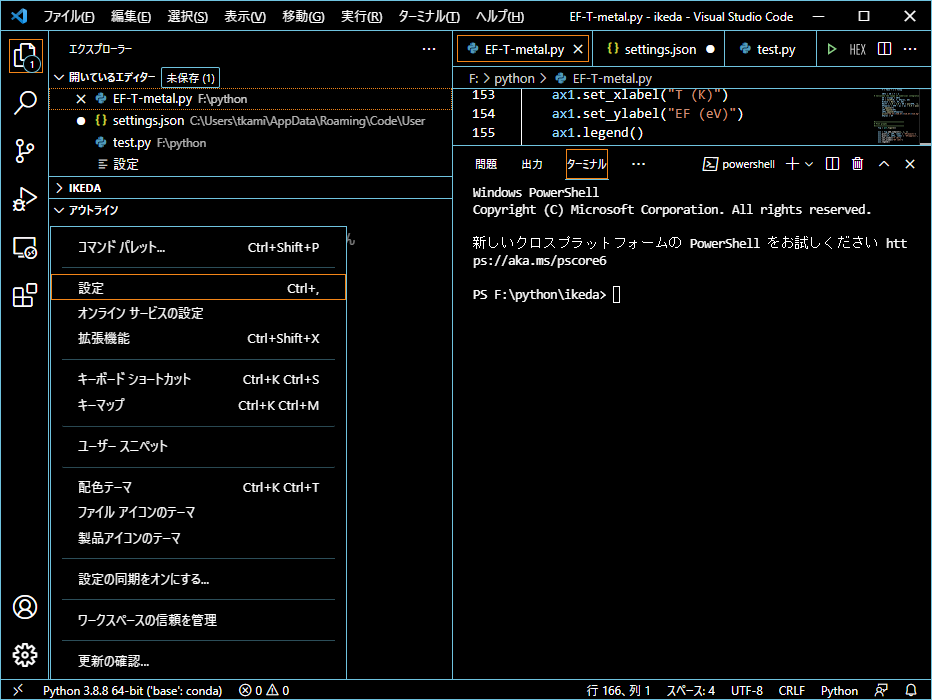 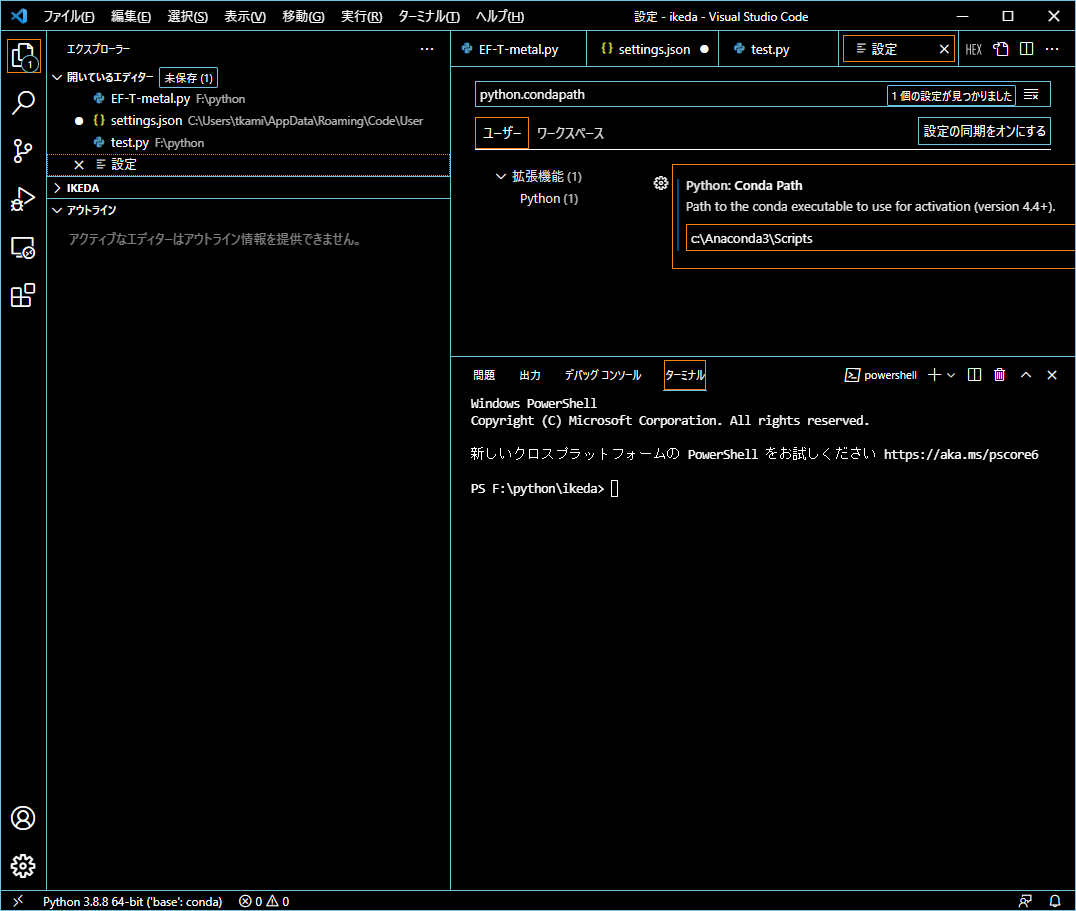 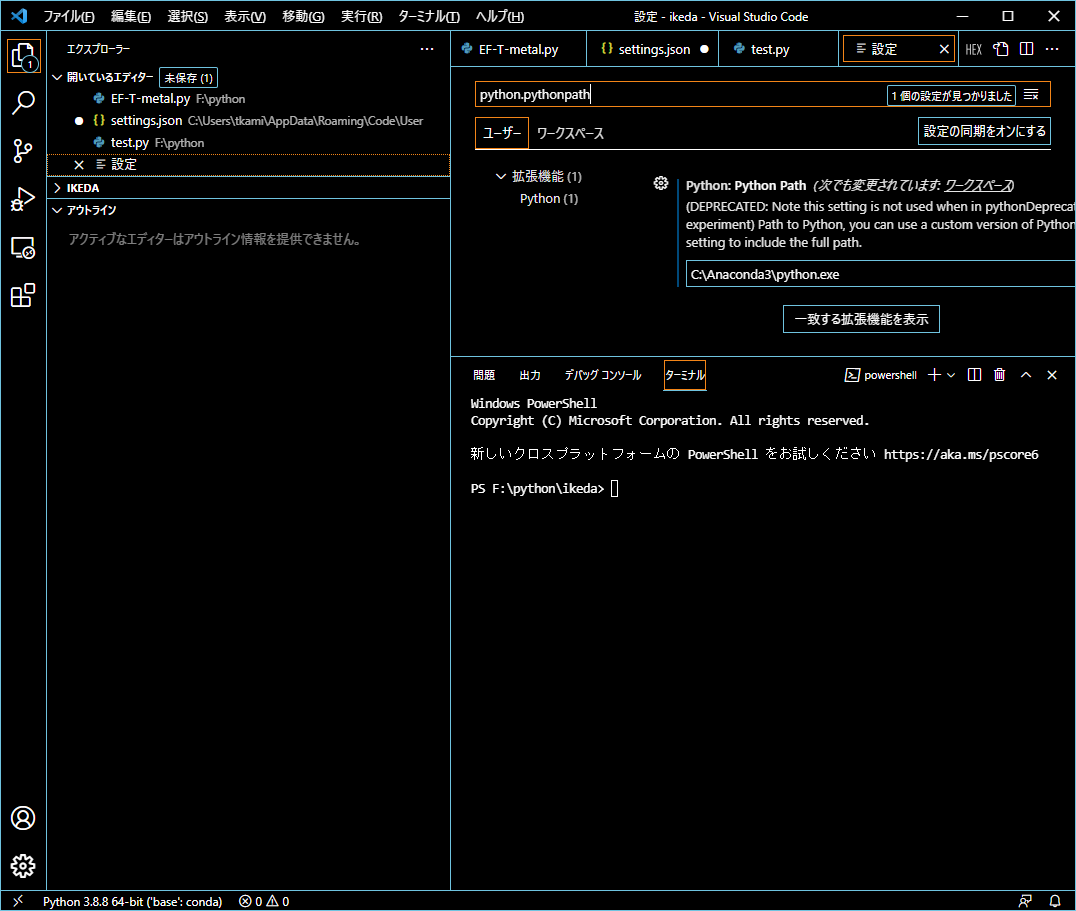 2. Choose ‘Configure’
4. Confirm your python.exe path or modify
5. Similarly input python.condapath, python.defaultInterpreterPath
For Default installation:
python.pythonpath		C:\Users\[User Name]\anaconda3\python.exe
python.condapath			C:\Users\[User Name]\anaconda3\Scripts
python.defaultInterpreterPath	C:\Users\[User Name]\anaconda3\python.exe

For your own environment  [ENV]
python.pythonpath		C:\Users\[User Name]\anaconda3\envs\[ENV]\python.exe
python.condapath		     C:\Users\[User Name]\anaconda3\Scripts
python.defaultInterpreterPath    C:\Users\[User Name]\anaconda3\envs\[ENV]\python.exe
1. Click left-bottom icon